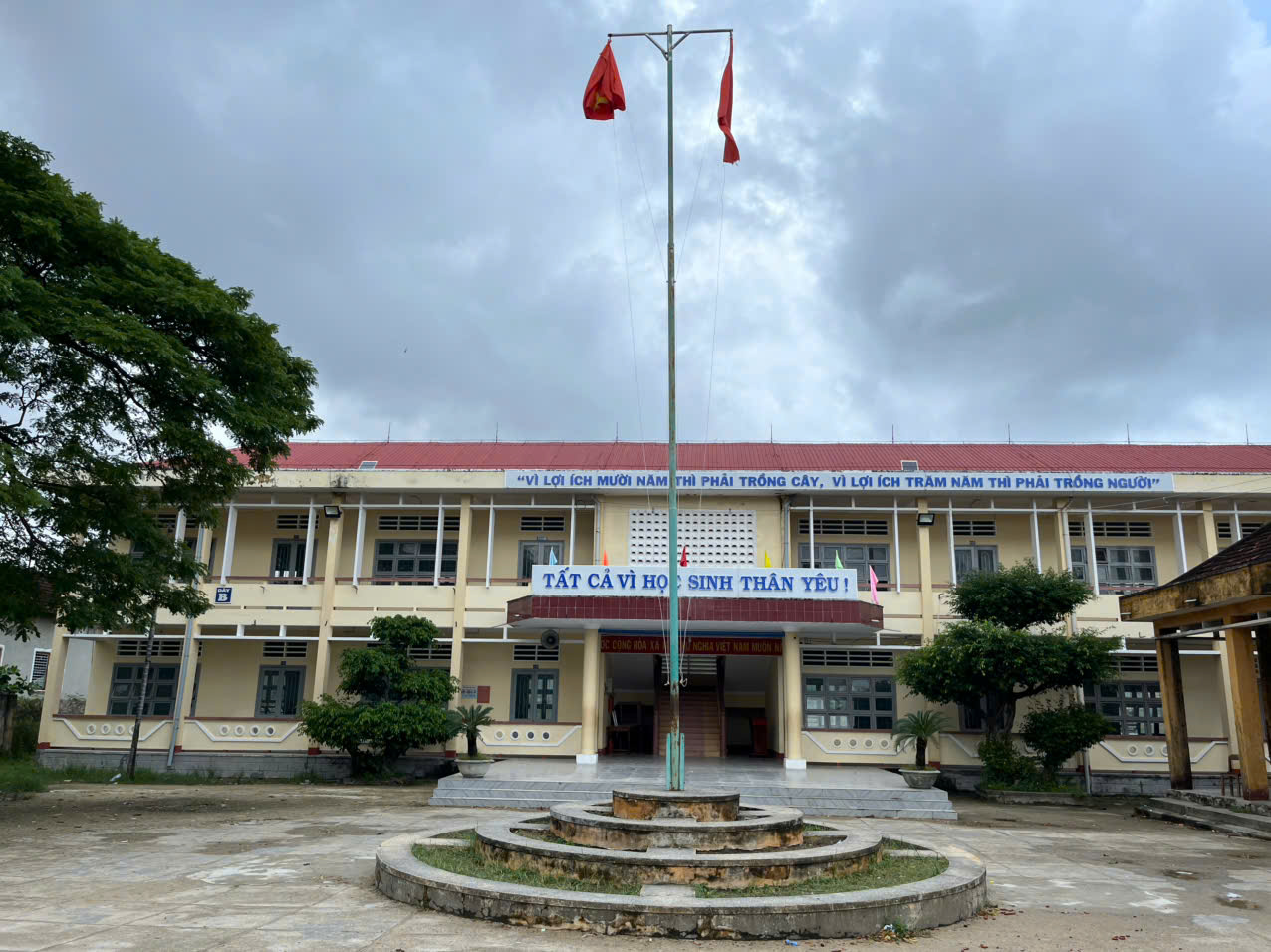 KÍNH CHÀO QUÝ THẦY CÔ
ĐẾN DỰ TIẾT BÀI ĐỌC 3
LỚP 5A
GIÁO VIÊN: LƯƠNG BÁ THANH
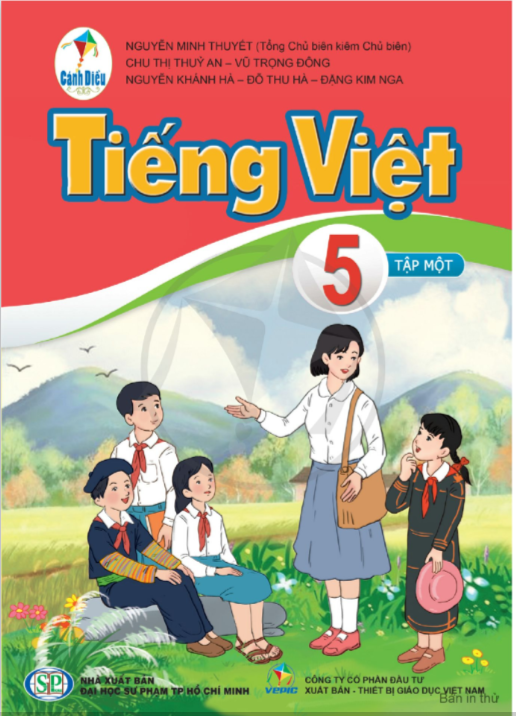 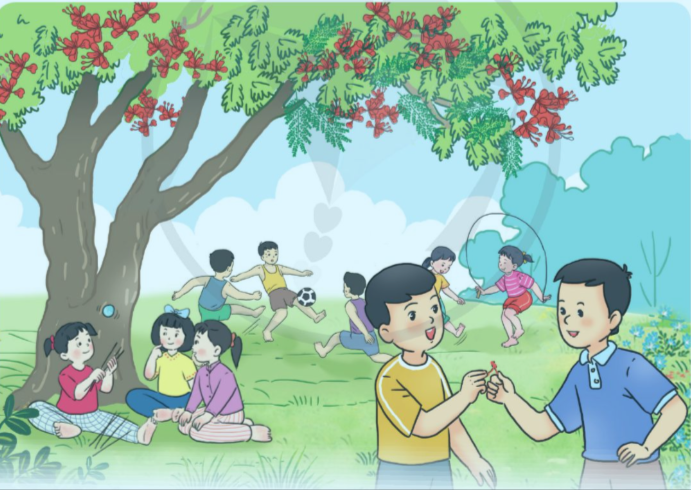 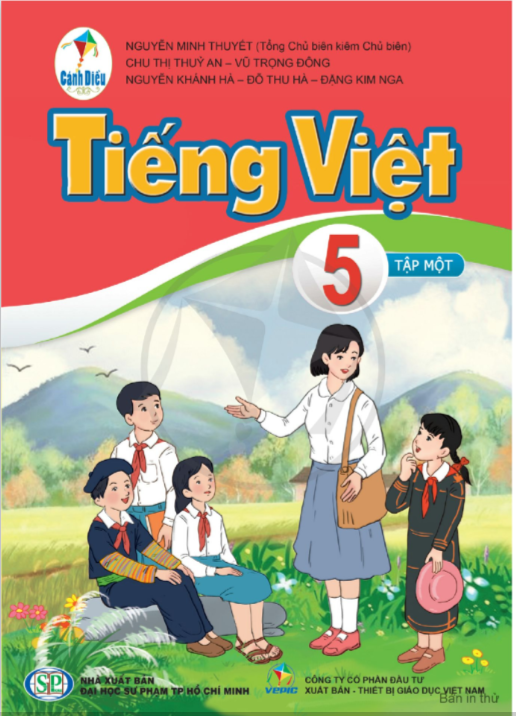 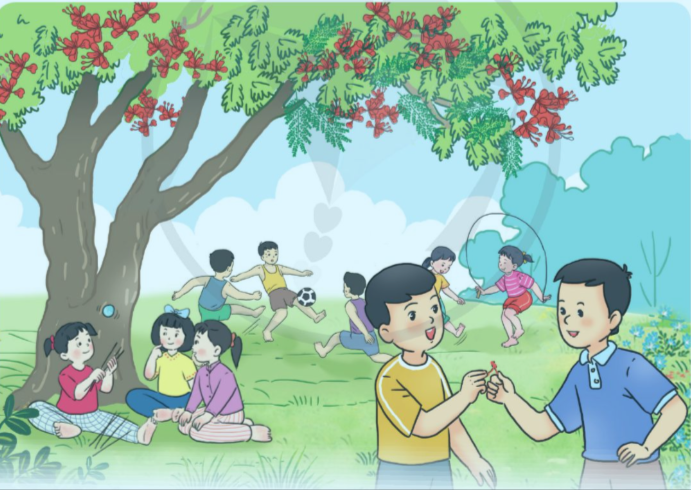 Các em hãy làm việc theo nhóm đôi và trả lời:
Em hãy chia sẻ về việc đã từng làm để bảo vệ hoặc chăm sóc cây cối?
Tưới nước cho cây 
(ở nhà, trường học,…).
Nhặt rác dưới gốc cây.
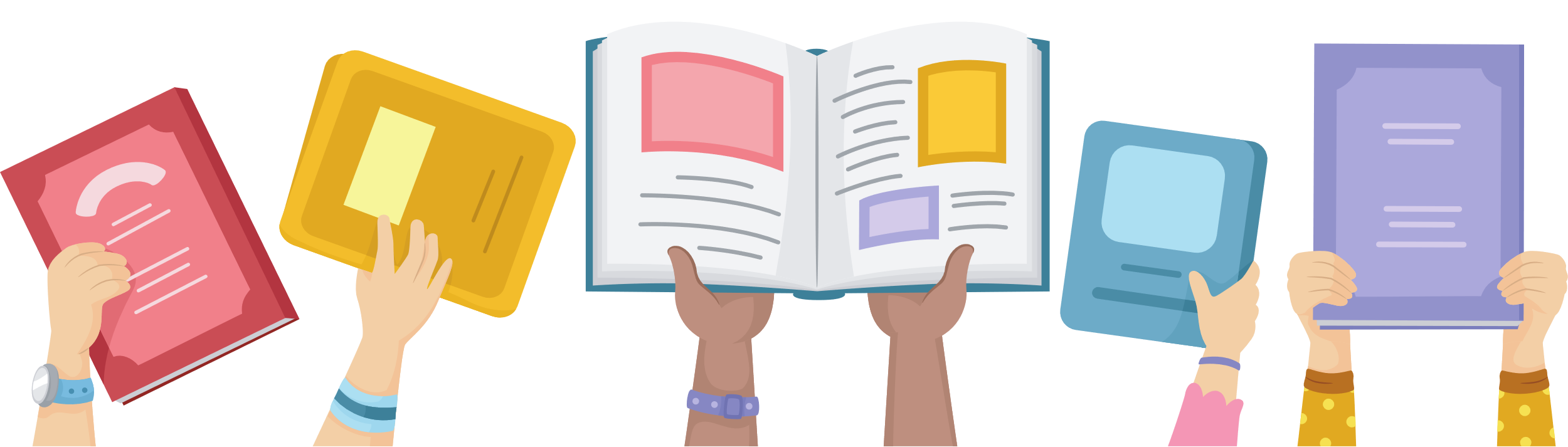 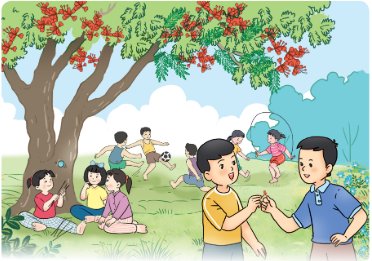 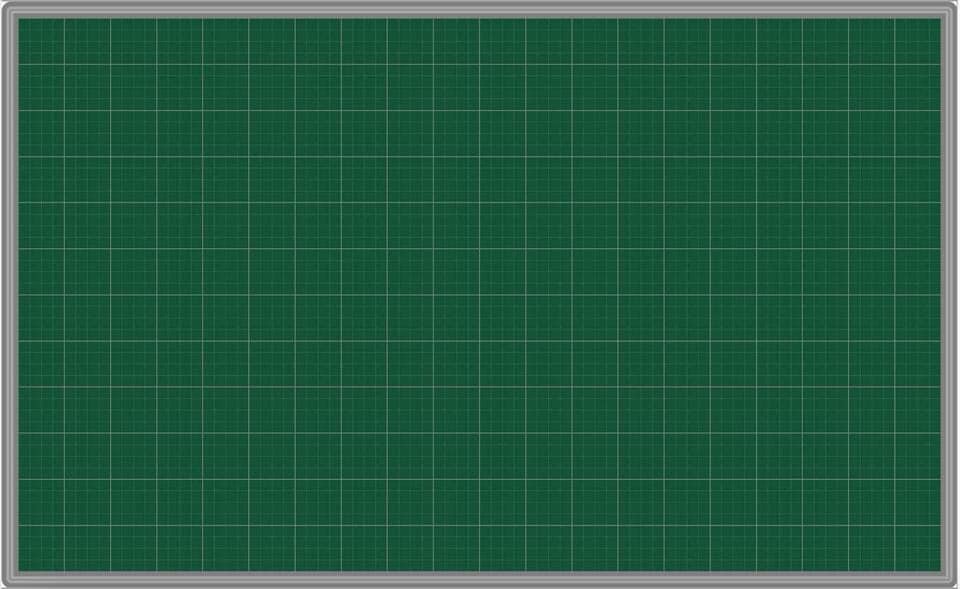 Thứ Sáu, ngày 29 tháng 11 năm 2024
Bài đọc 3
Cây phượng xóm Đông
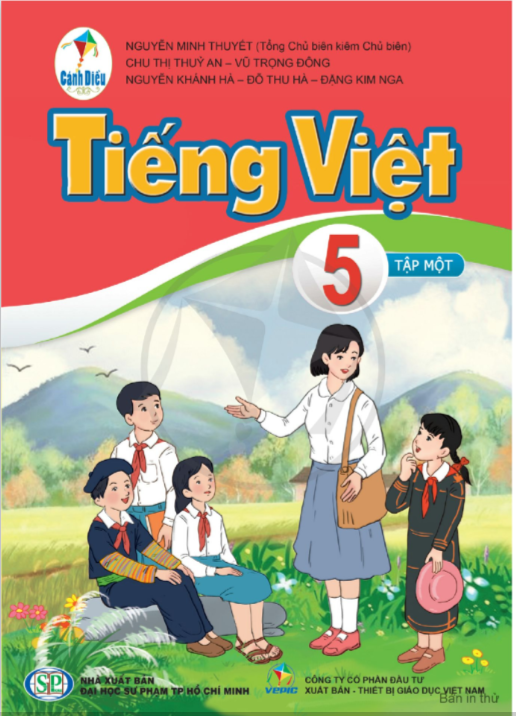 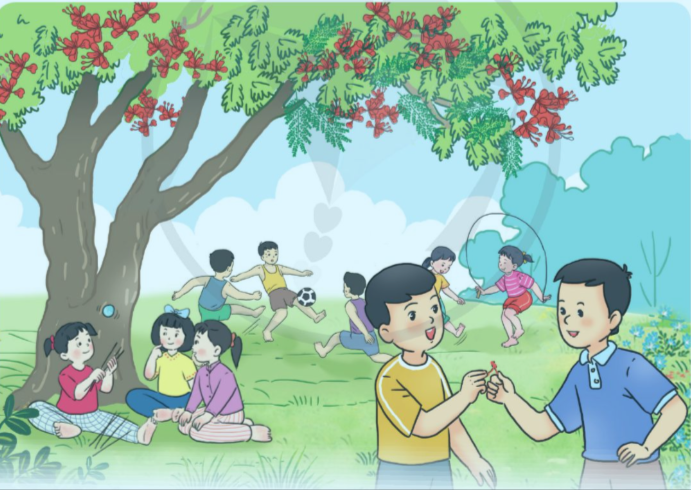 Hoạt động 1
ĐỌC THÀNH TIẾNG
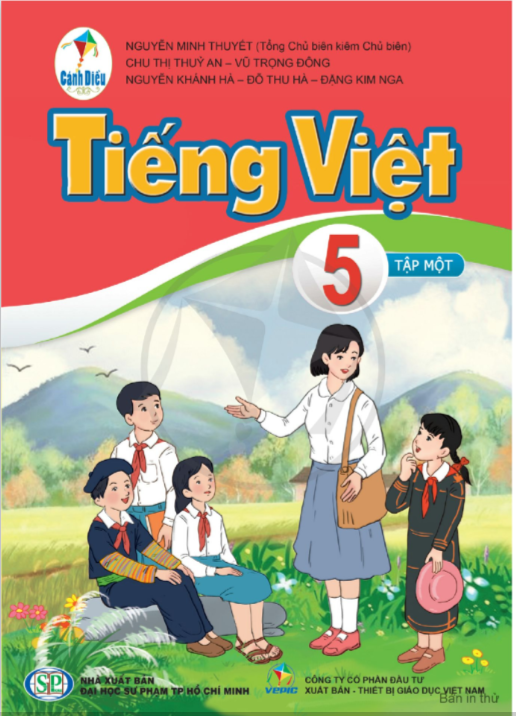 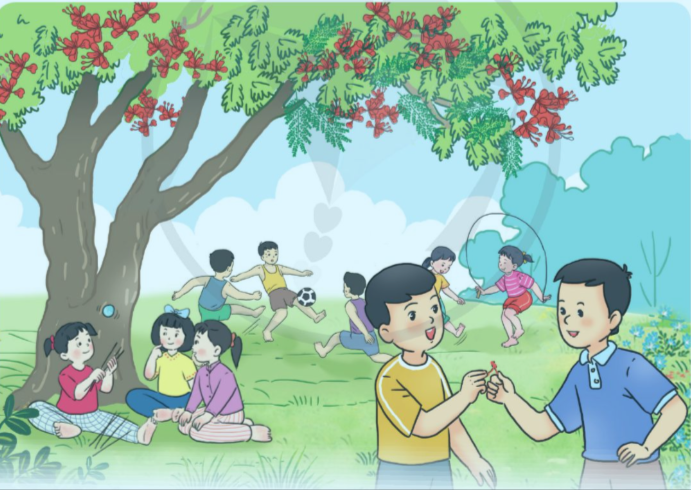 GIẢI NGHĨA TỪ MỚI
Hiến: cho, tặng một cách tự nguyện.
Vằng vặc: rất sáng (thường nói về ánh trăng).
Nhà dưỡng lão: nơi chăm sóc những người cao tuổi.
Đường liên xóm: con đường nối giữa các xóm.
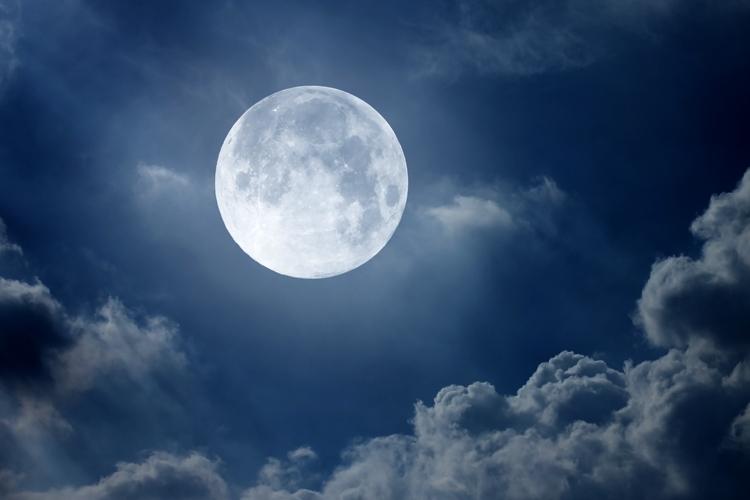 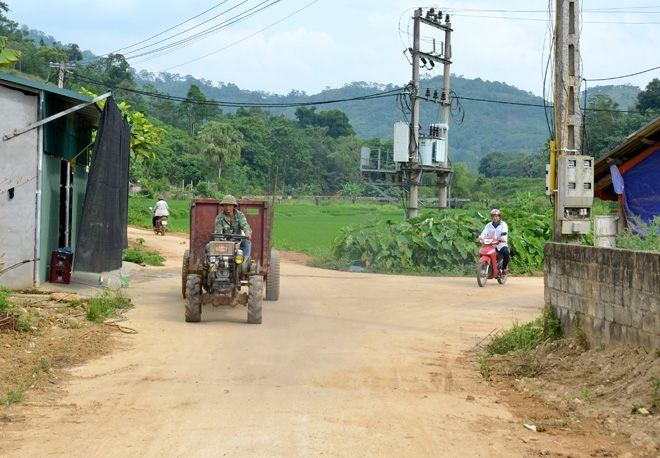 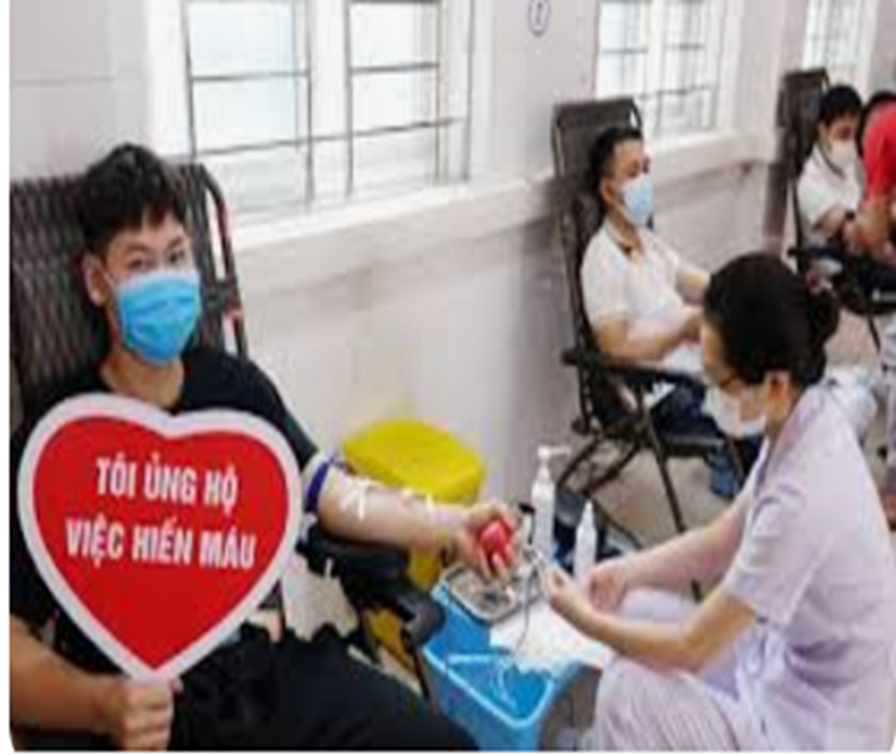 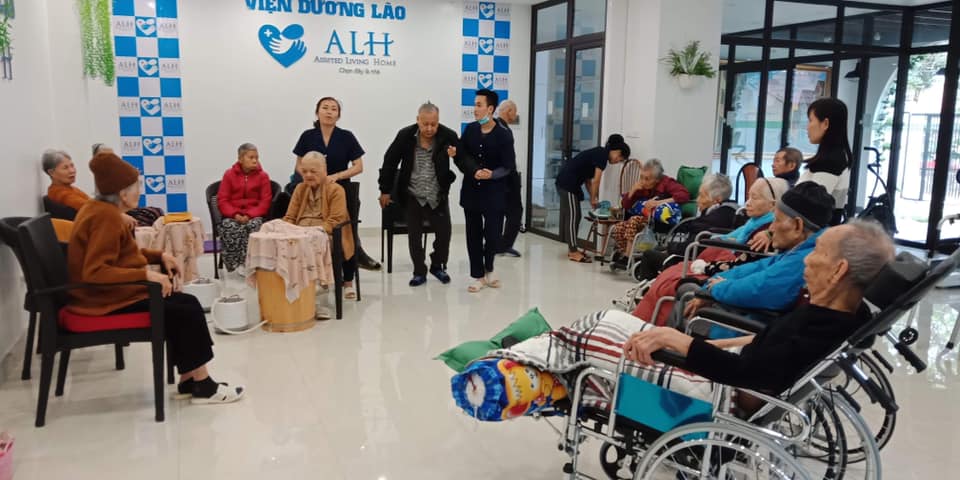 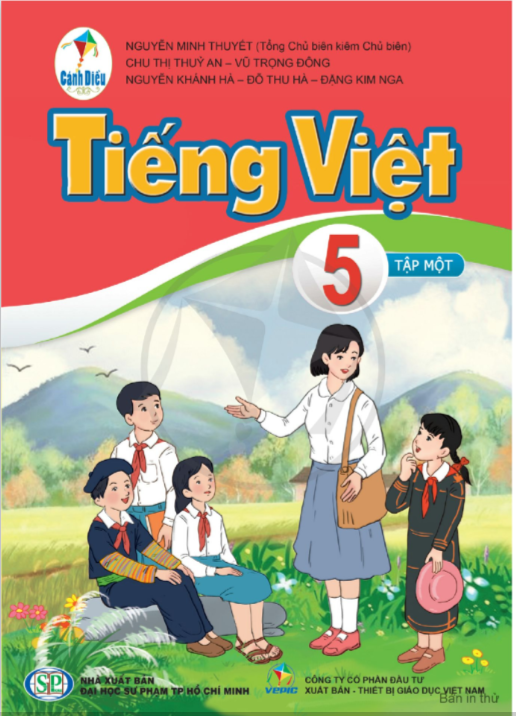 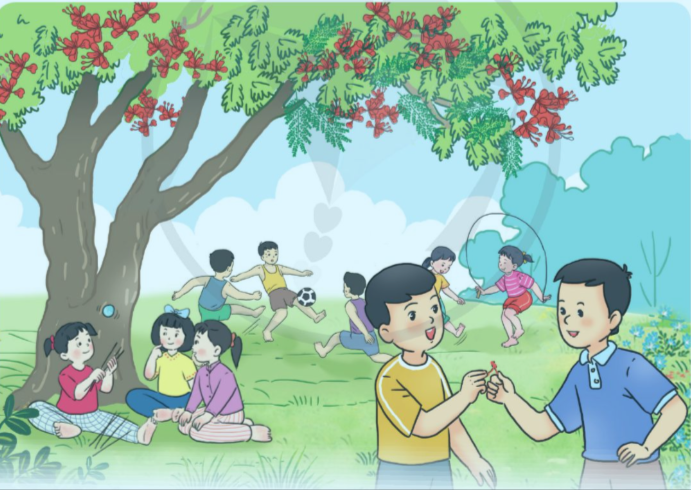 Đoạn còn lại: Hình ảnh cây phượng vẫn còn đó nhưng quán hàng cụ Tạo đã di dời.
Từ Cây phượng đến hạ cây phượng: Hình ảnh cây phượng với quán hàng cụ Tạo gắn liền với trẻ con trong xóm.
Từ Tối ấy đến mở rộng mặt đường: Tâm trạng buồn và giấc mơ của cụ Tạo.
Từ đầu đến nói với bố tớ như vậy: Nỗi lo lắng của bọn trẻ khi nghe tin cây phượng đầu xóm bị chặt mất.
4
2
1
3
BỐ CỤC BÀI ĐỌC
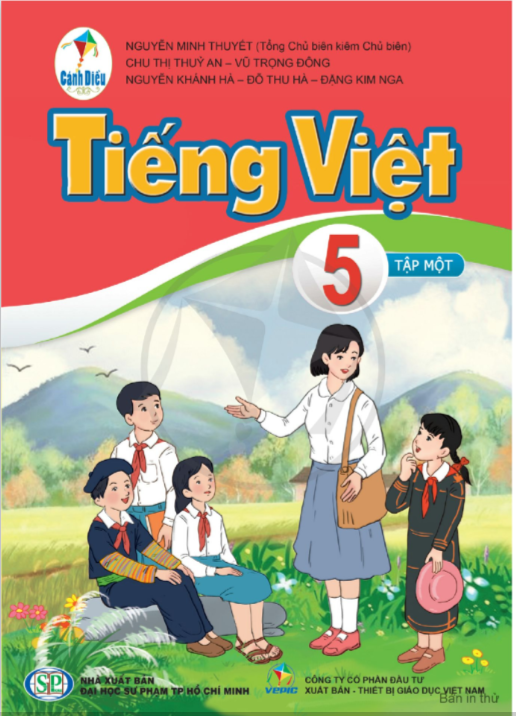 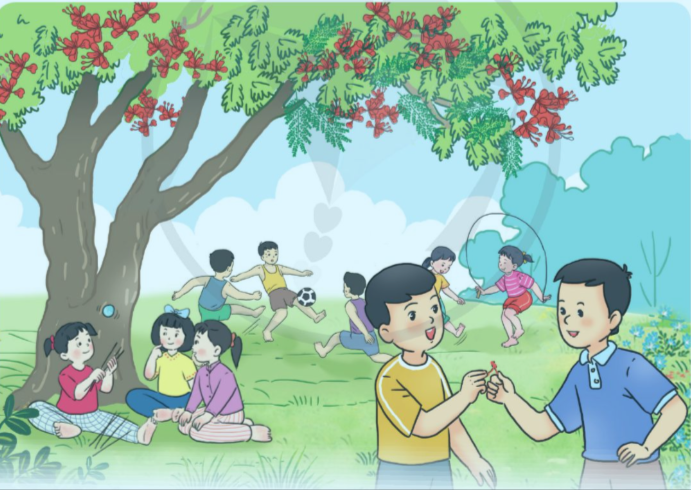 Hoạt động 2
ĐỌC HIỂU
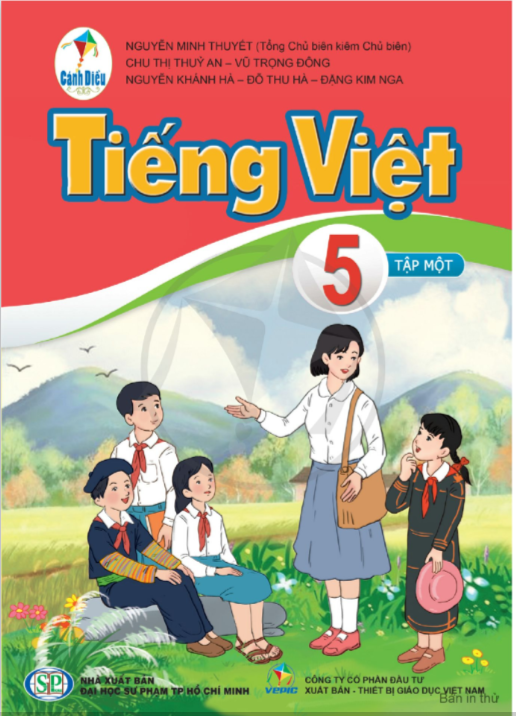 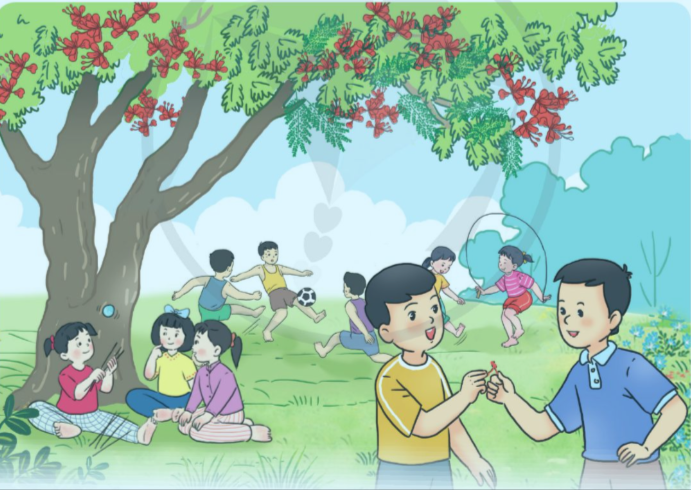 TRẢ LỜI CÂU HỎI
Câu 1: Các bạn nhỏ xóm Đông lo lắng điều gì?
Câu 2: Vì sao khi nghe chuyện, cụ Tạo lại “lặng lẽ về nhà”, “trằn trọc suy nghĩ”?
Câu 3: Cụ Tạo đã quyết định ra sao? Em có suy nghĩ gì về quyết định của cụ? 
Câu 4: Hình ảnh các bạn nhỏ rủ nhau hái một cành hoa phượng thật đẹp đi thăm cụ Tạo ở nhà dưỡng lão có ý nghĩa như thế nào? Hãy hình dung về cuộc trò chuyện của các bạn với cụ. 
Câu 5: Chủ đề của câu chuyện Cây phượng xóm Đông là gì?
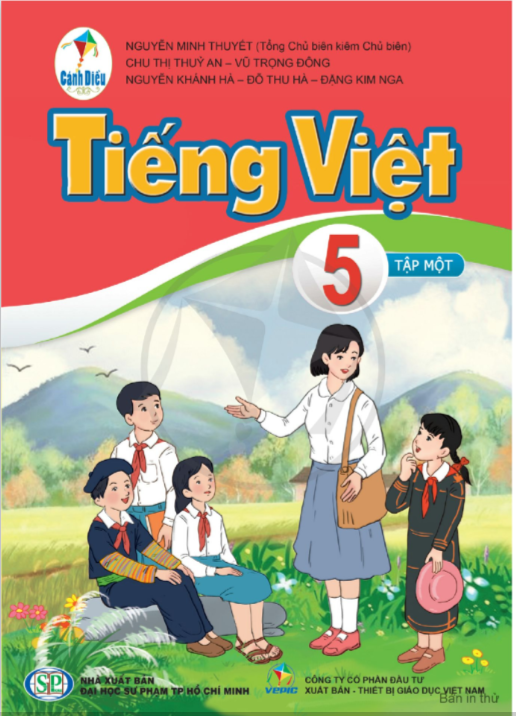 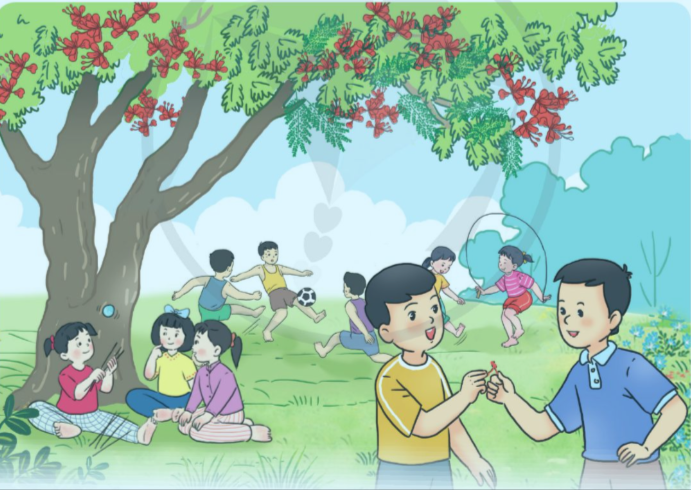 Câu 1: Các bạn nhỏ xóm Đông lo lắng điều gì?
Các bạn lo cây phượng sẽ bị chặt đi để xã mở rộng đường.
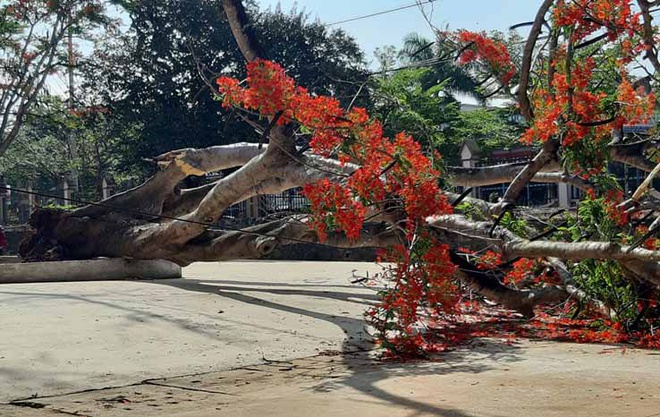 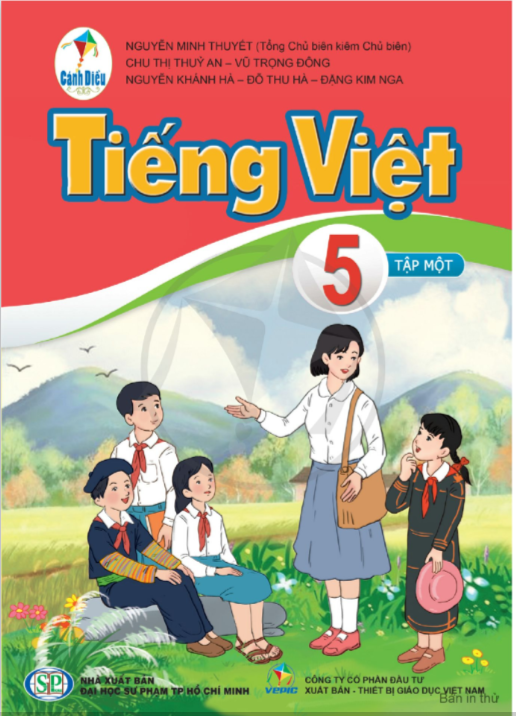 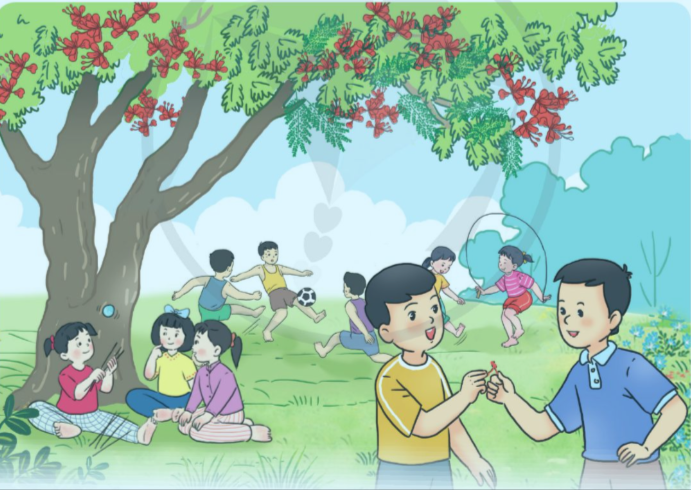 Câu 2: Vì sao khi nghe chuyện, cụ Tạo lại “lặng lẽ về nhà”, “trằn trọc suy nghĩ”?
Vì cụ có nhiều suy nghĩ ngổn ngang, chưa biết cách giải quyết.
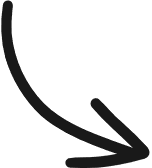 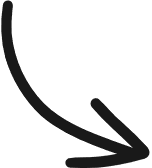 Nếu cây phượng được giữ cái quán hàng phải dời đi, cụ chưa biết sẽ sống thế nào; nhưng bọn trẻ sẽ được tụ tập, vui đùa dưới gốc cây phượng.
Nếu cây phượng bị chặt, ngôi nhà nhỏ – cái quán hàng nơi cụ vừa ở vừa bán hàng kiếm sống – sẽ còn.
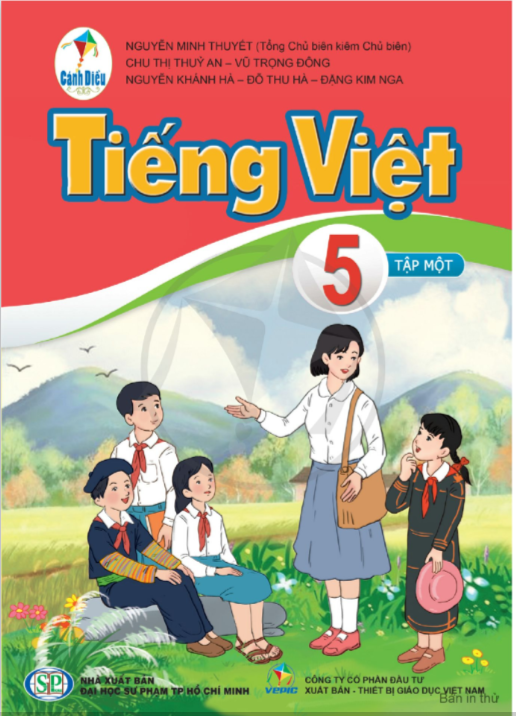 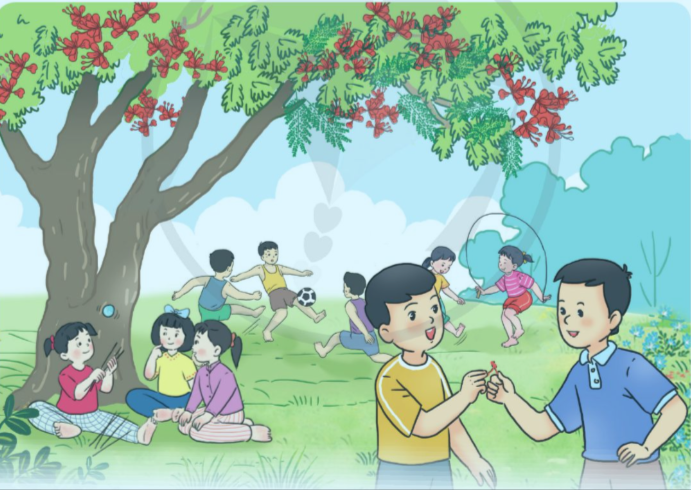 Câu 3: Cụ Tạo đã quyết định ra sao? Em có suy nghĩ gì về 
quyết định của cụ?
Cụ Tạo đã quyết định viết đơn hiến nhà để mở rộng mặt đường, giữ lại cây phượng.
Cụ là người tốt, sẵn sàng hi sinh lợi ích cá nhân cho xóm làng, góp phần làm cho xóm làng khang trang, tươi đẹp, yêu thương trẻ em, giữ được niềm vui cho các bạn nhỏ.
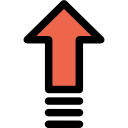 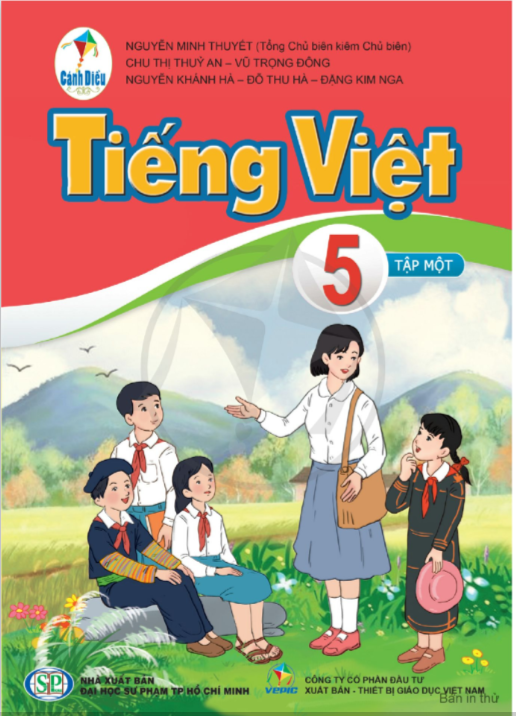 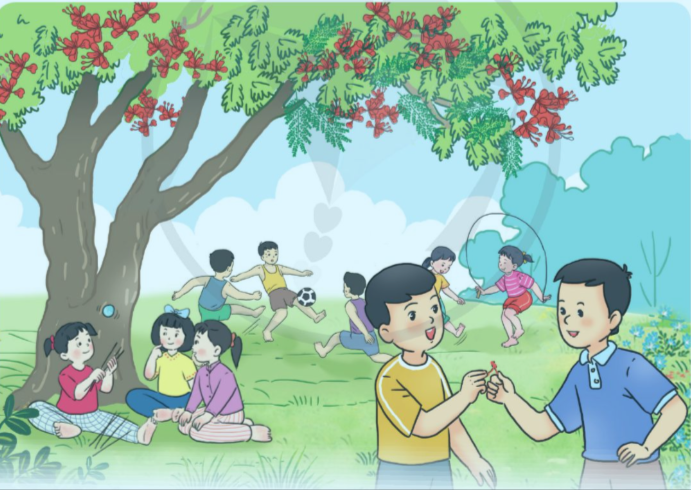 Câu 4: Hình ảnh các bạn nhỏ rủ nhau hái một cành hoa phượng thật đẹp đi thăm cụ Tạo ở nhà dưỡng lão có ý nghĩa như thế nào?
Các bạn nhỏ rất yêu quý và biết ơn cụ Tạo. Nhờ có hành động cao cả của cụ Tạo mà cây phượng – người bạn thân thiết của các bạn nhỏ – vẫn được nở nhiều hoa, làm đẹp cho xóm Đông; vẫn tiếp tục chở che, gắn bó với quãng đời tuổi thơ của các bạn nhỏ.
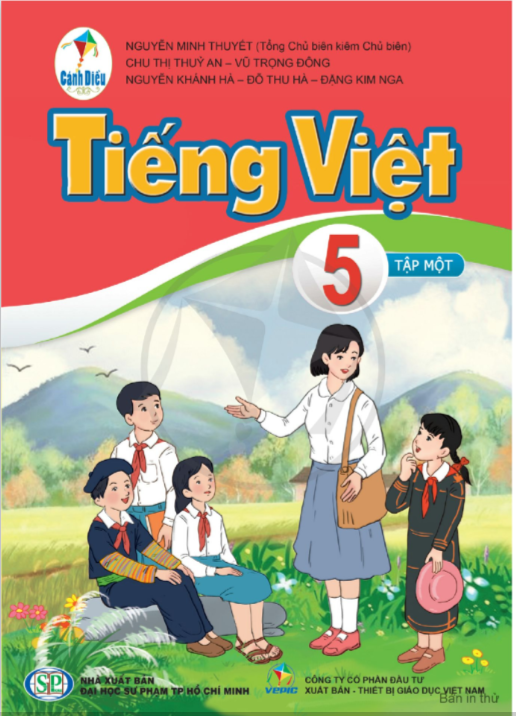 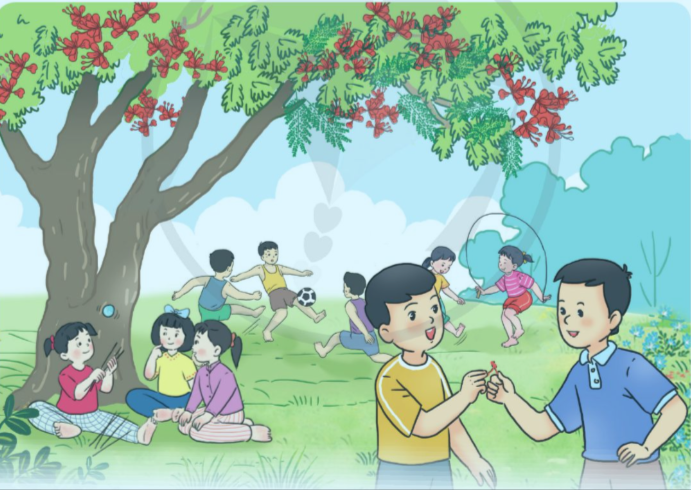 Câu 4: Hãy hình dung về cuộc trò chuyện của các bạn với cụ.
Gợi ý
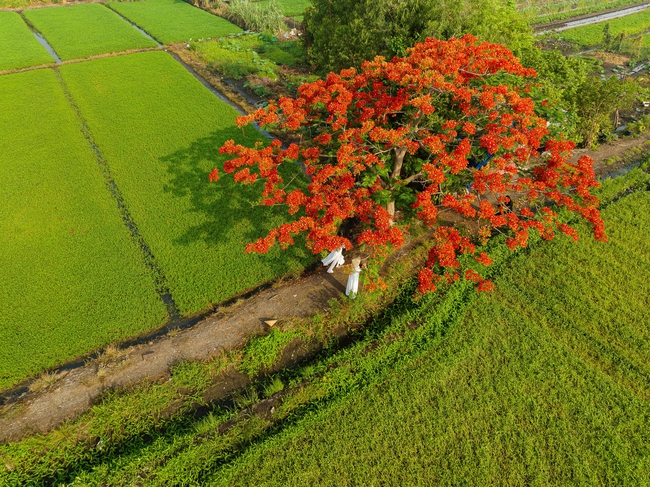 Các bạn khoe với cụ về cây phượng ra rất nhiều hoa, màu đỏ rực; khoe con đường mới làm rộng rãi, khang trang và càng trở nên đẹp hơn khi cây phượng trổ hoa,...
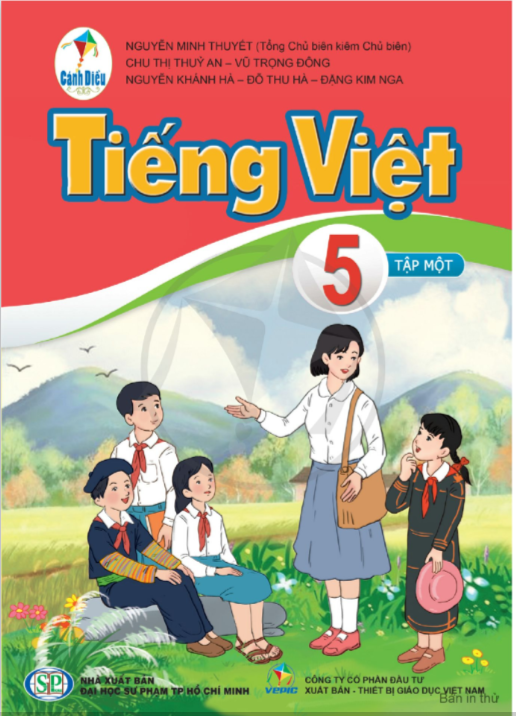 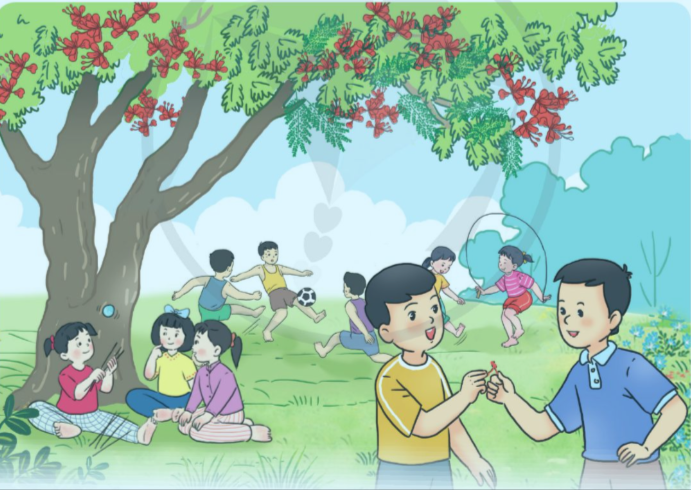 Câu 5: Chủ đề của câu chuyện Cây phượng xóm Đông là gì?
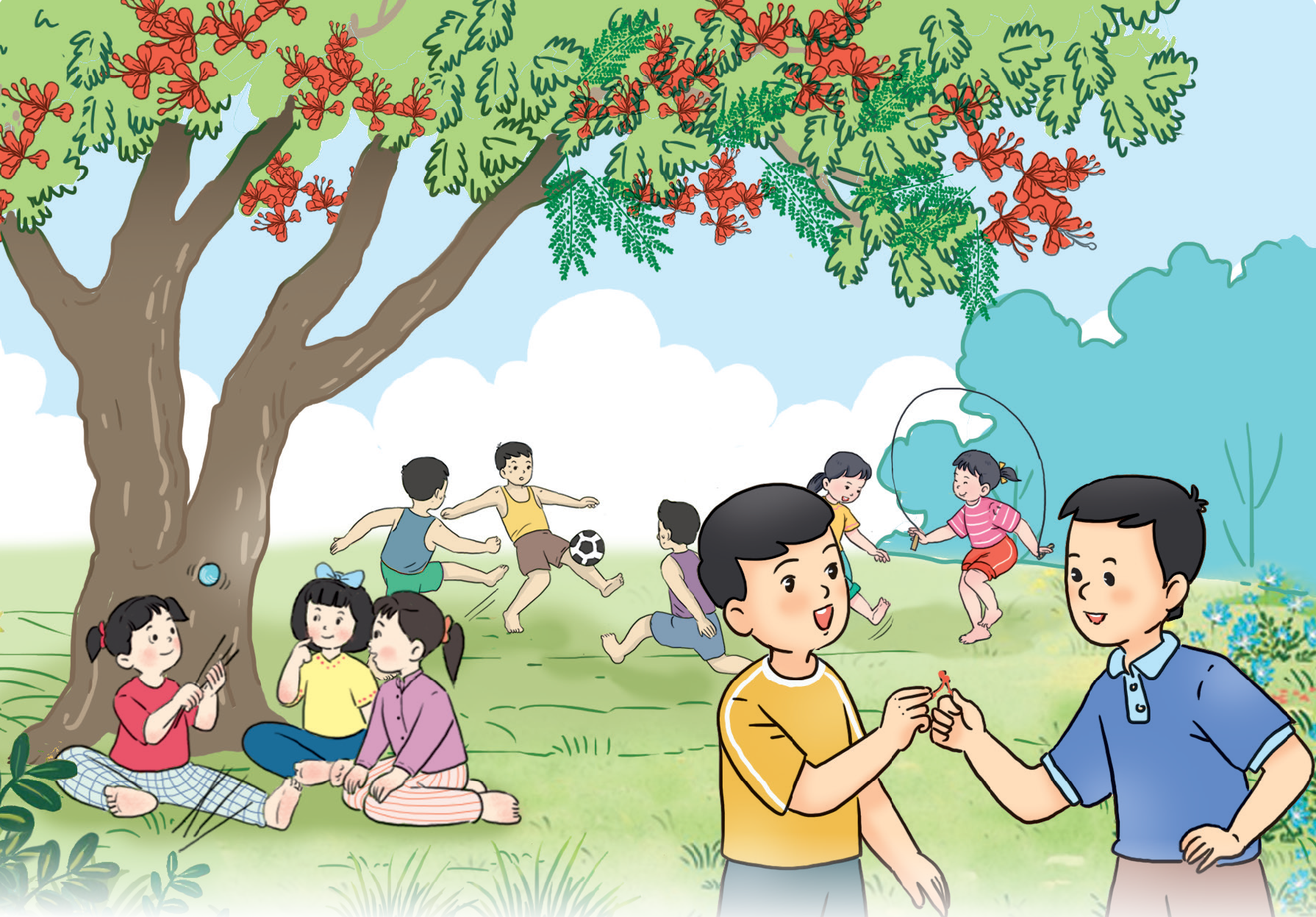 Câu chuyện ca ngợi hành động của cụ Tạo hi sinh lợi ích cá nhân, góp sức mình làm nên những điều tốt đẹp cho cộng đồng.
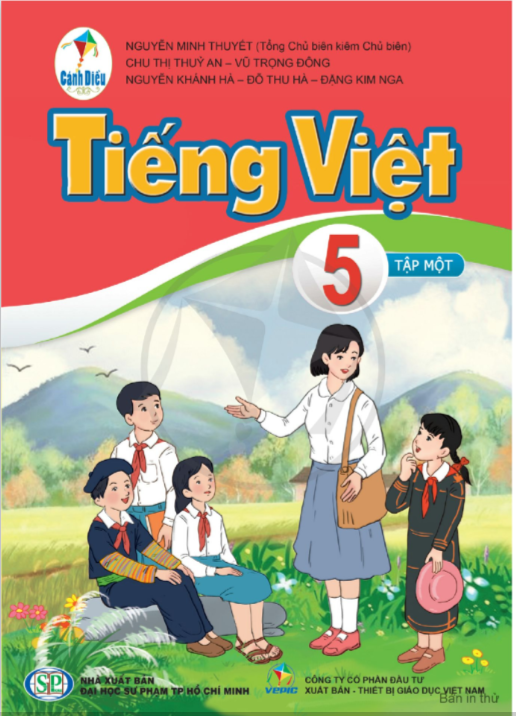 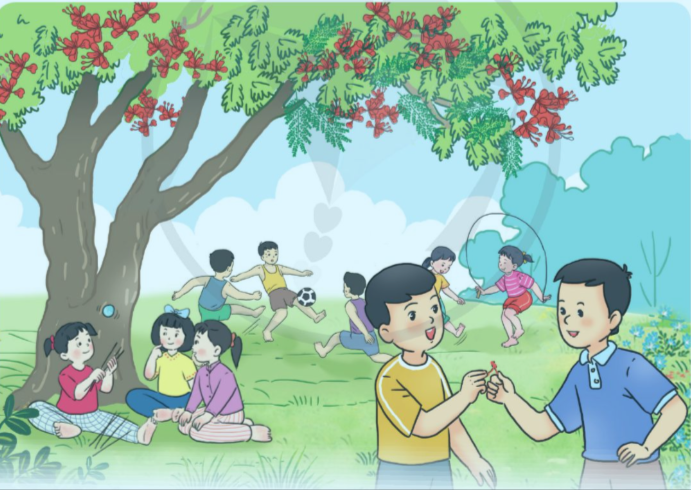 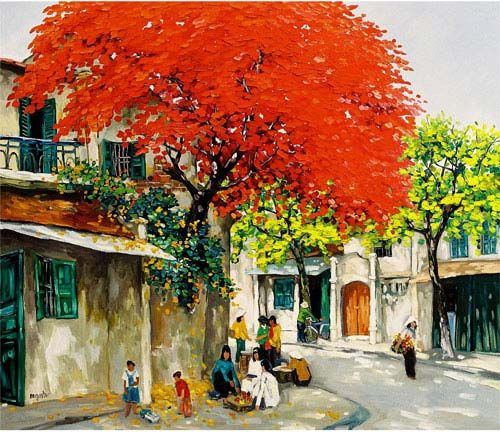 Ý nghĩa của câu chuyện
Bài đọc đề cao lối sống vì cộng đồng; ca ngợi tấm lòng rộng lượng, hành động của cụ Tạo hi sinh lợi ích cá nhân vì niềm vui của các cháu nhỏ.
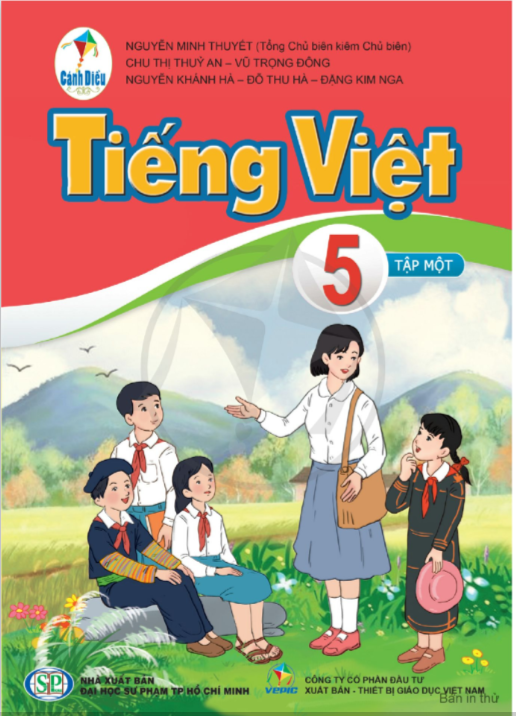 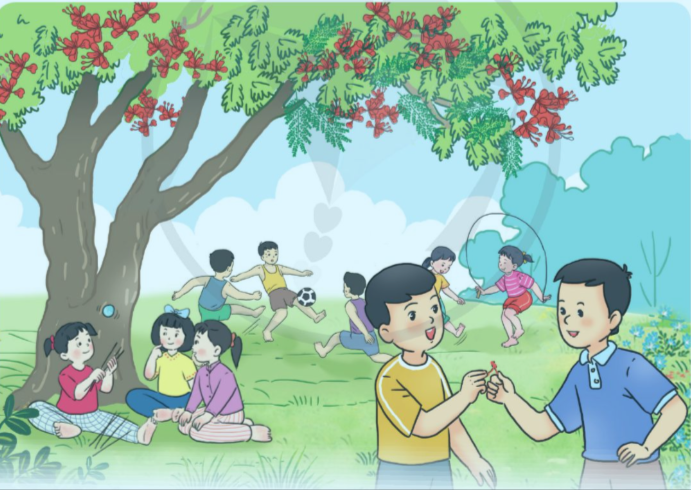 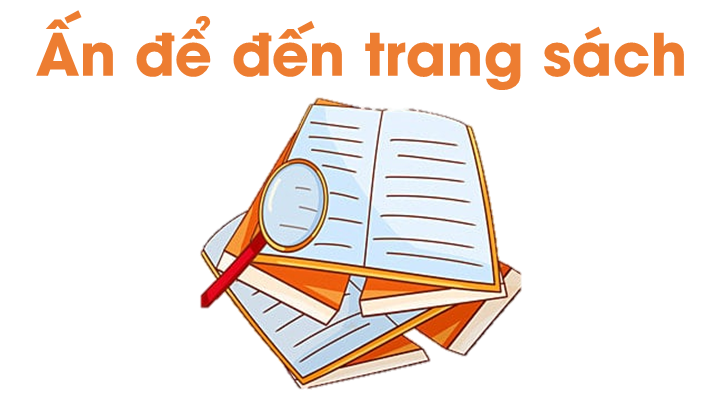 Hoạt động 3
ĐỌC NÂNG CAO
Tối thứ Bảy,/ trăng sáng vằng vặc.// Như thường lệ,/ lũ trẻ xóm Đông tụ tập ở gốc phượng đầu xóm để nô đùa.// Bỗng xuất hiện,/giọng hớt hải:/ “Nguy rồi,/ các cậu ơi! // Cây phượng này sẽ bị chặt/ để xã mở rộng đường.// Chú Tâm nói với bố tớ như vậy!”.
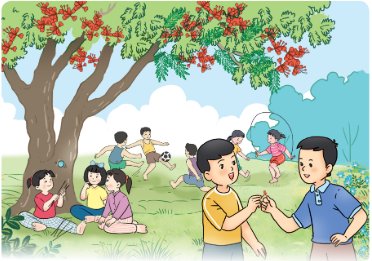 Tối ấy,/ cụ Tạo rất ngạc nhiên/ vì trăng sáng mà lũ trẻ không nô đùa như mọi khi,/ chỉ túm tụm thầm thì.// Cụ chậm rãi ra sau cây phượng/ và nghe hết cả.// Cụ lặng lẽ về nhà,/ trằn trọc suy nghĩ.//
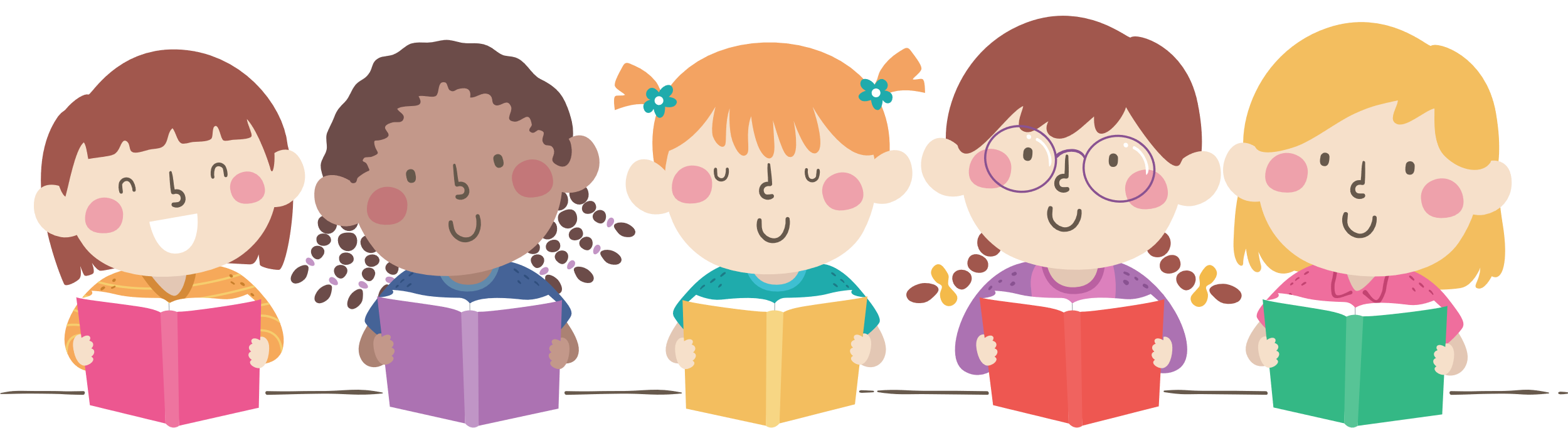 Mệt mỏi,/ cụ thiếp đi.// Trong giấc mơ,/ cụ thấy cây phượng đã bị chặt,/ chỉ còn một khoảng trời nắng chói loá,/ nhức nhối.// Cụ giật mình choàng dậy,/ bật đèn,/ tìm cây bút/ và tờ giấy trắng viết đơn xin hiến nhà để mở rộng mặt đường.//
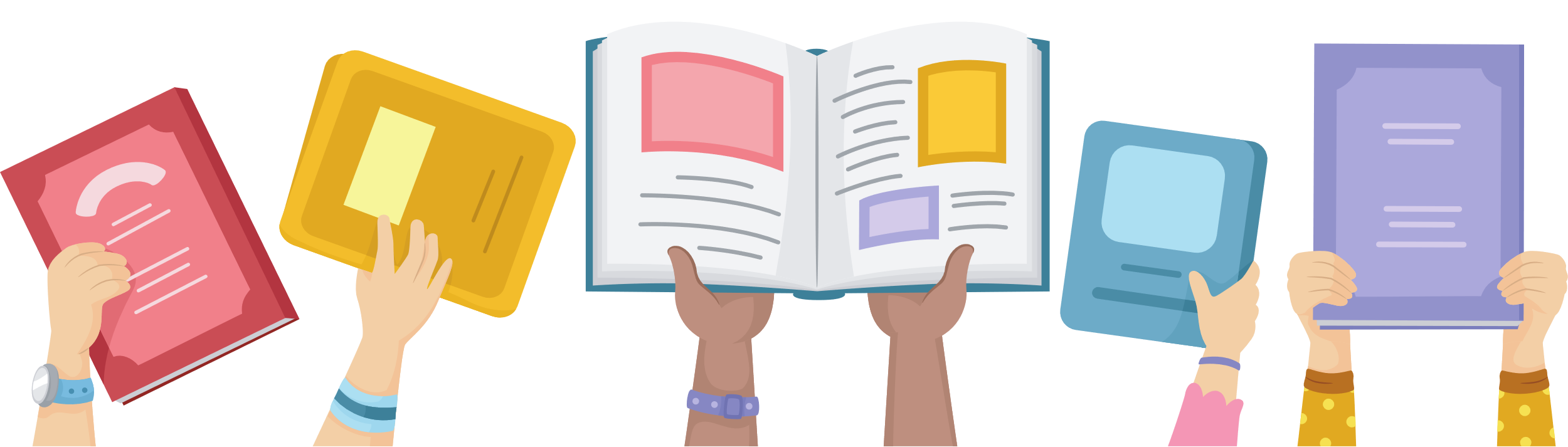 Hoạt động 4
VẬN DỤNG
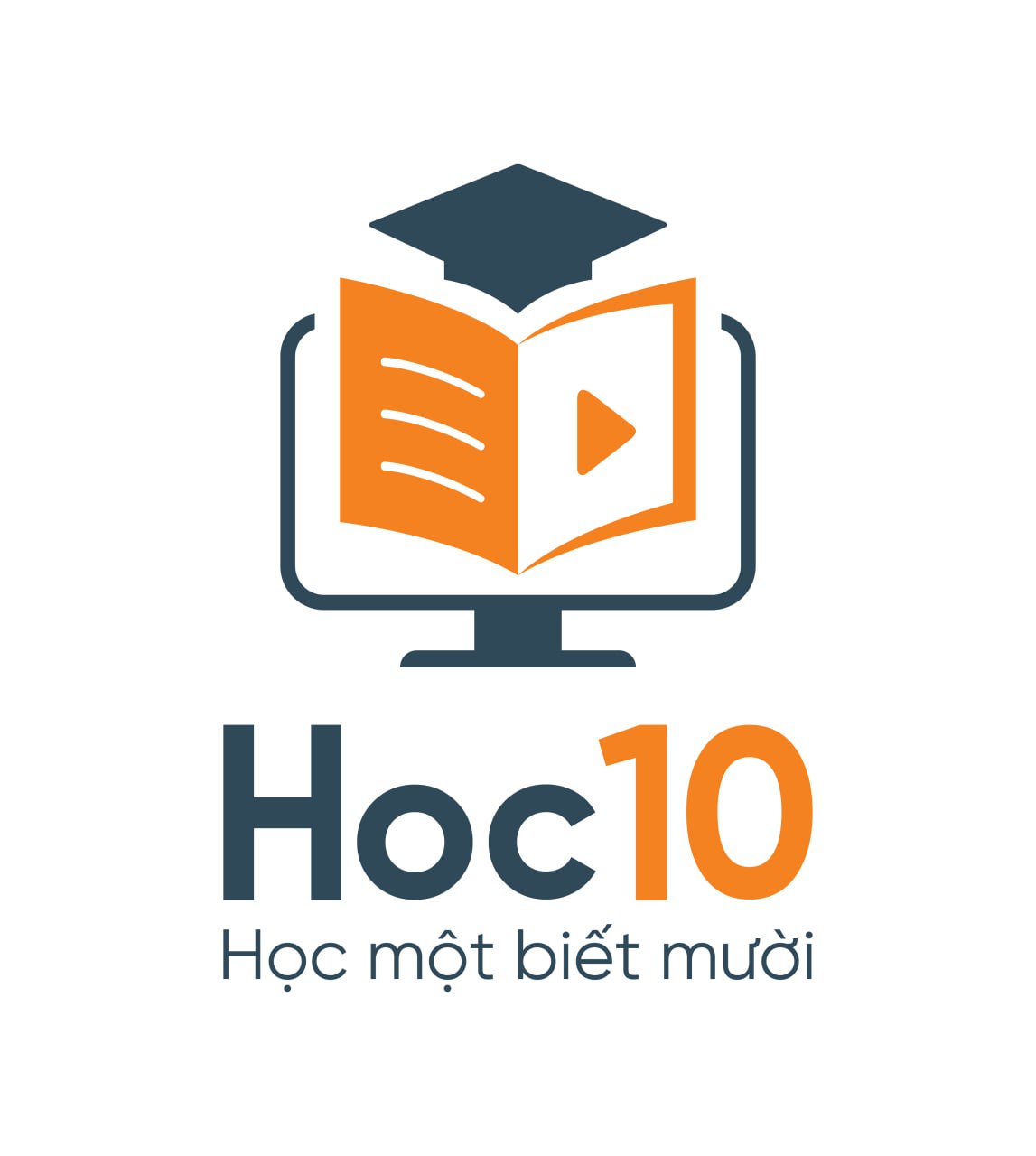 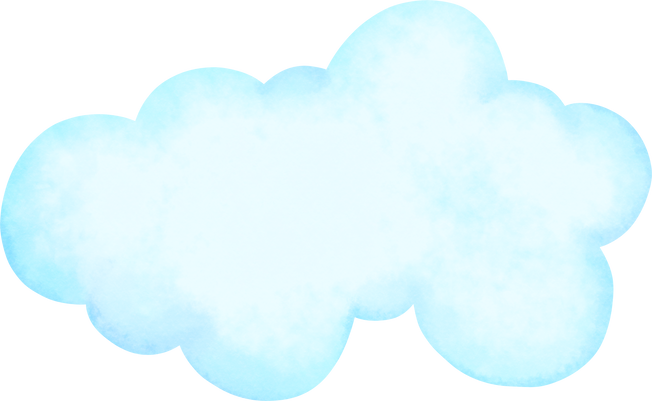 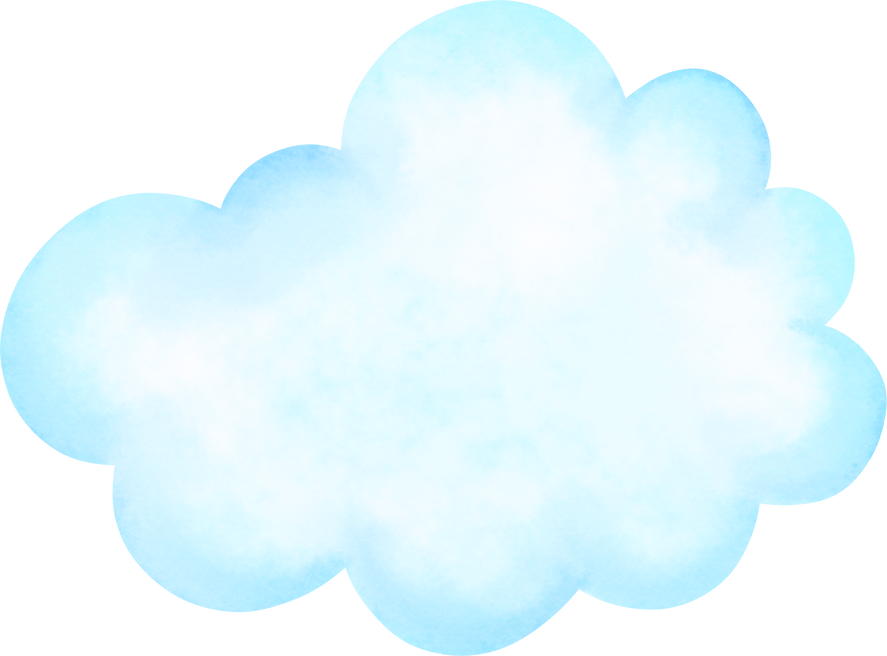 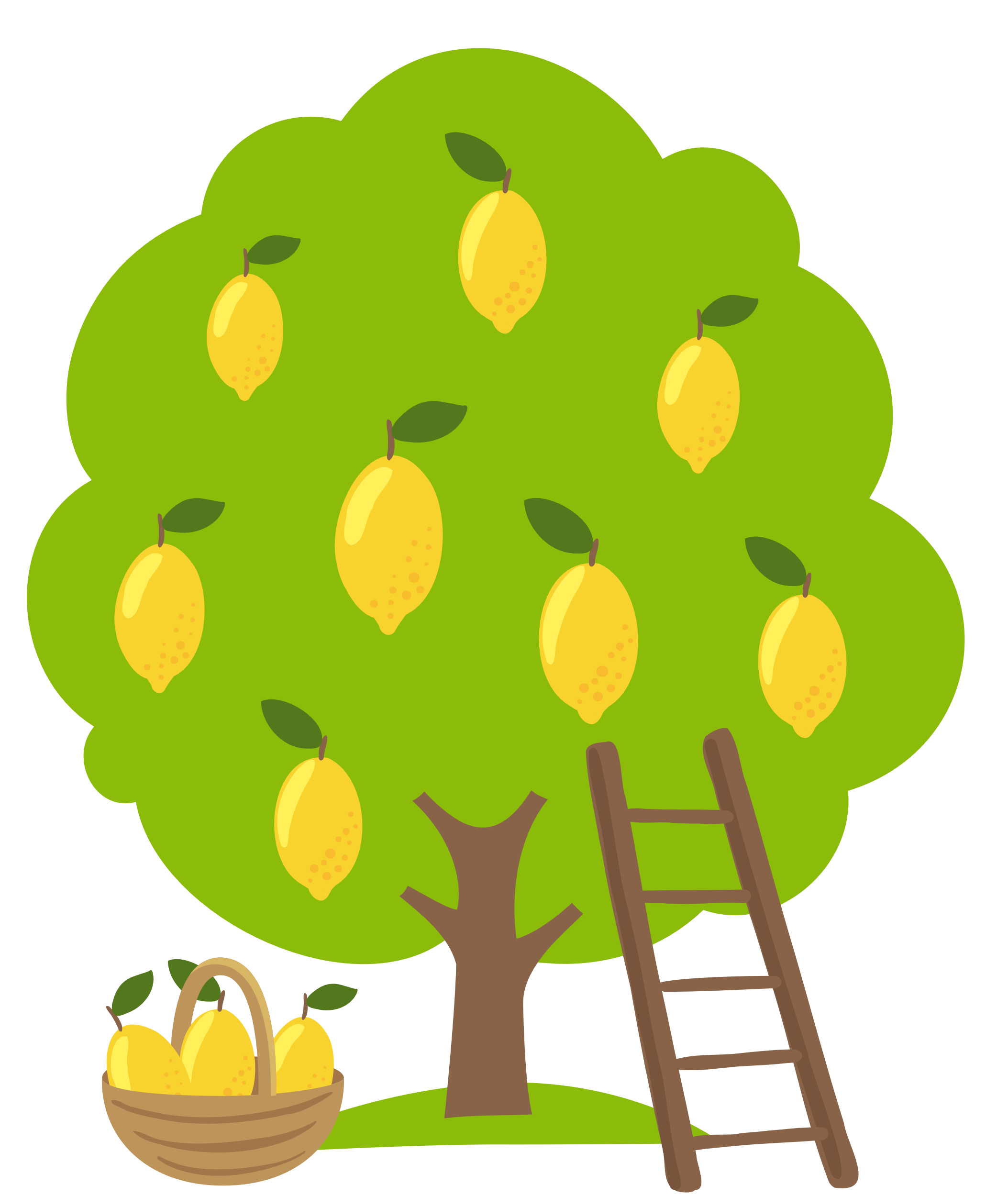 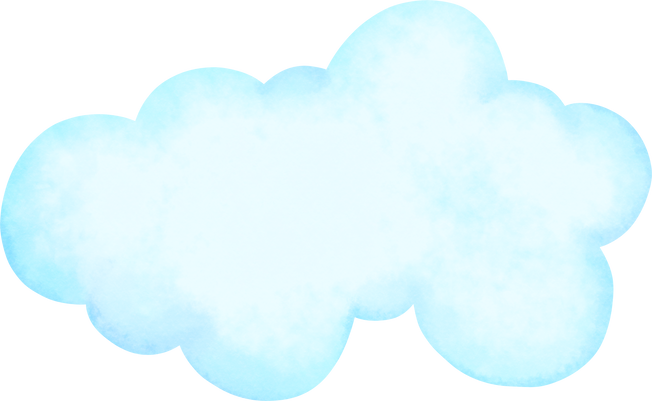 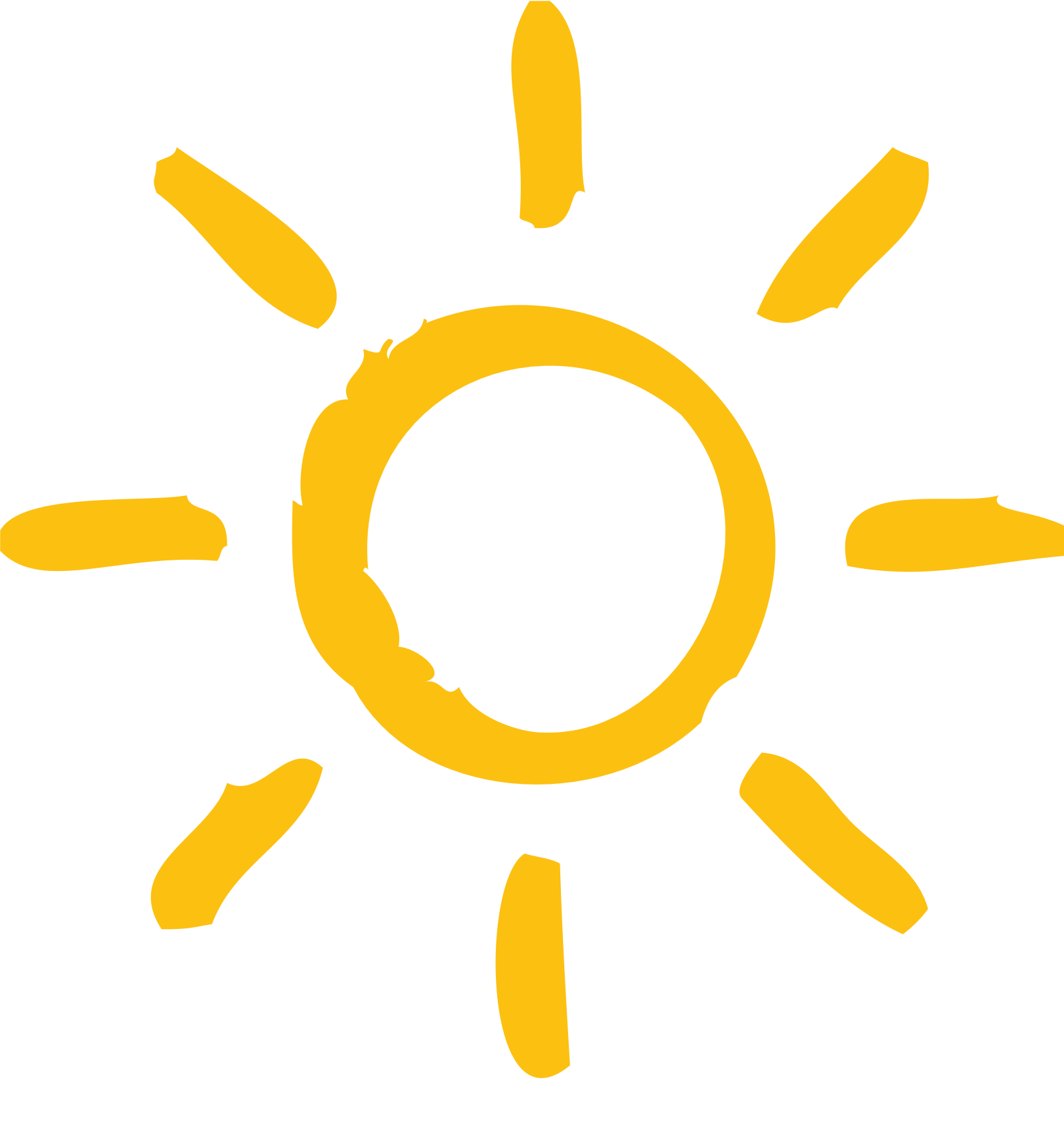 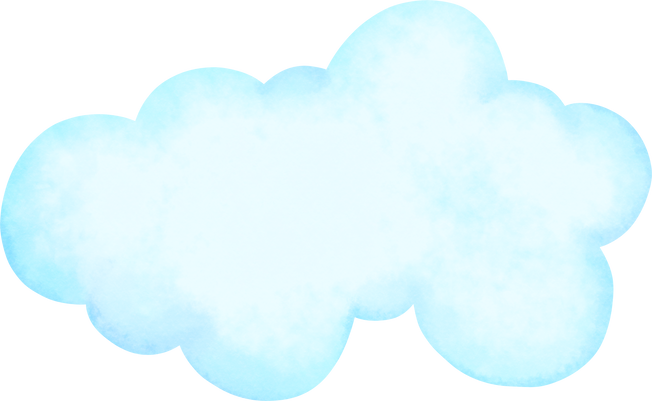 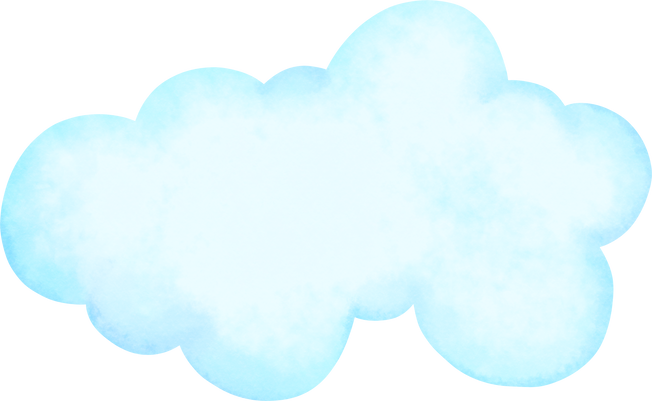 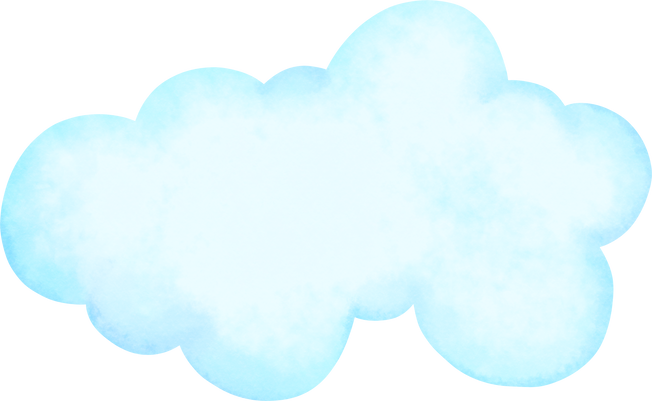 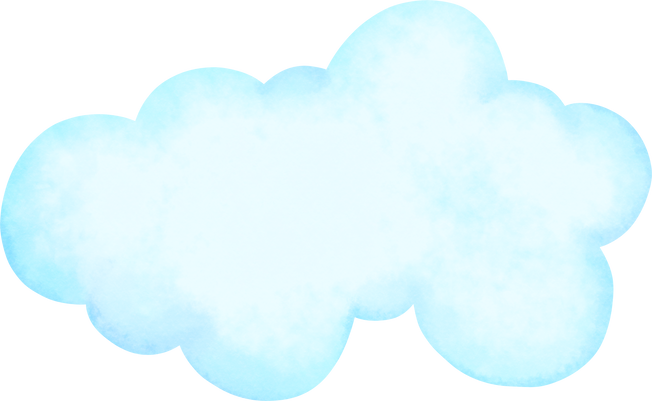 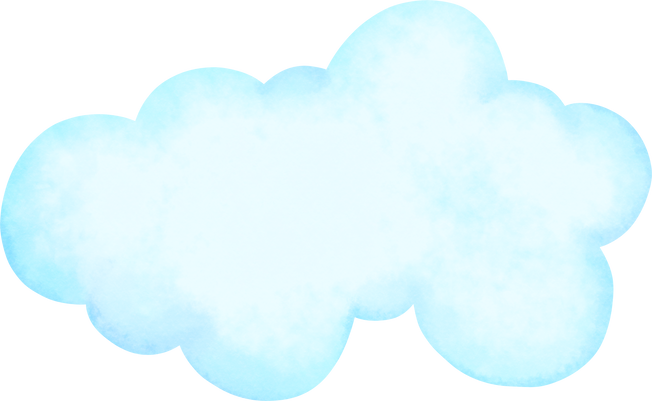 TRÒ CHƠI HÁI CHANH
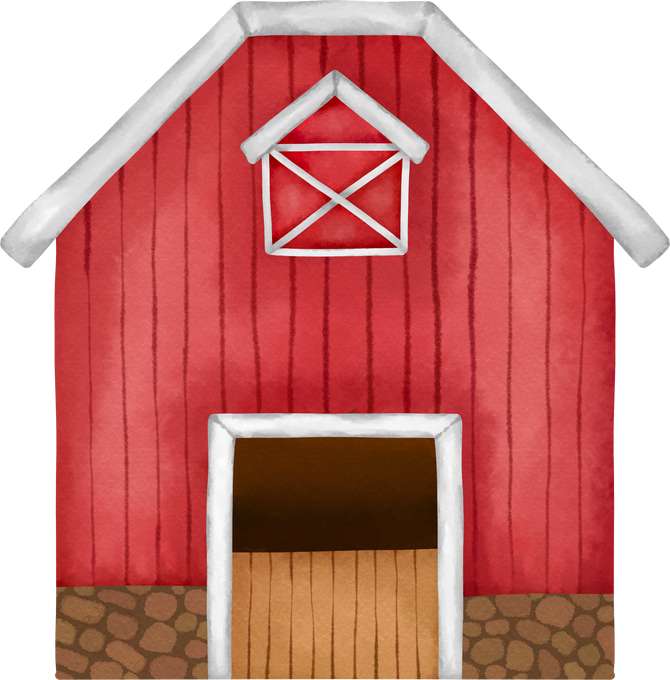 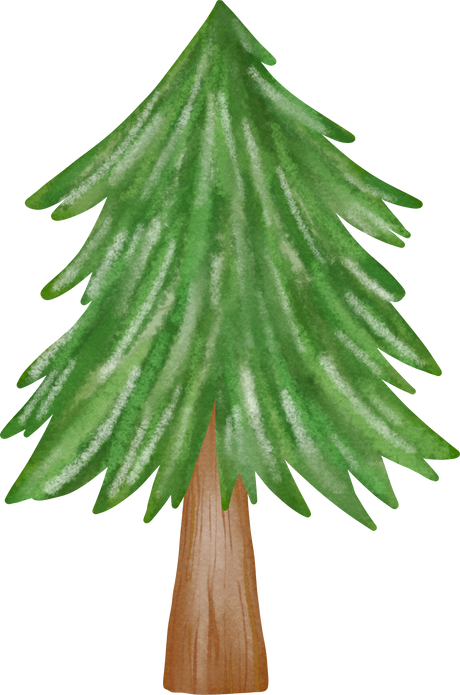 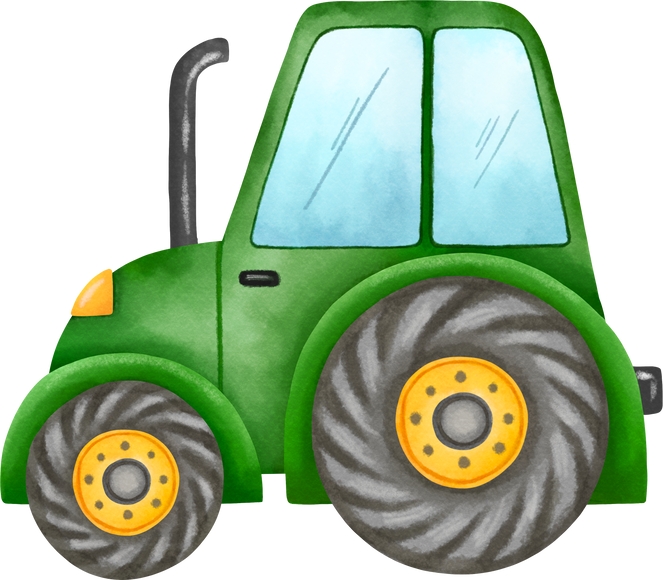 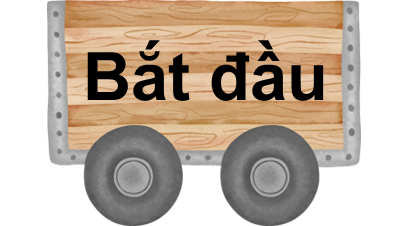 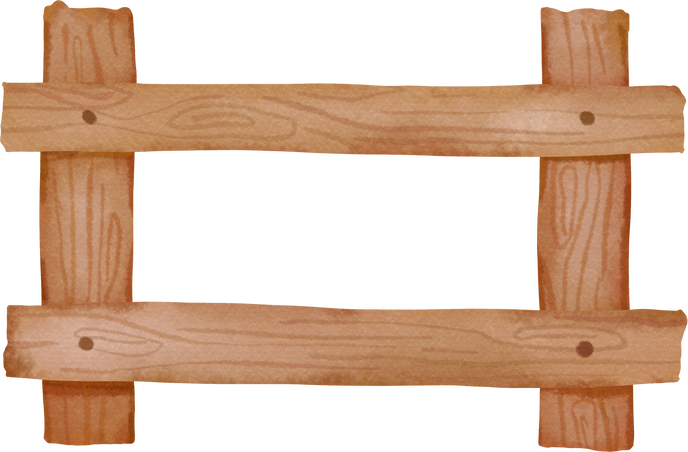 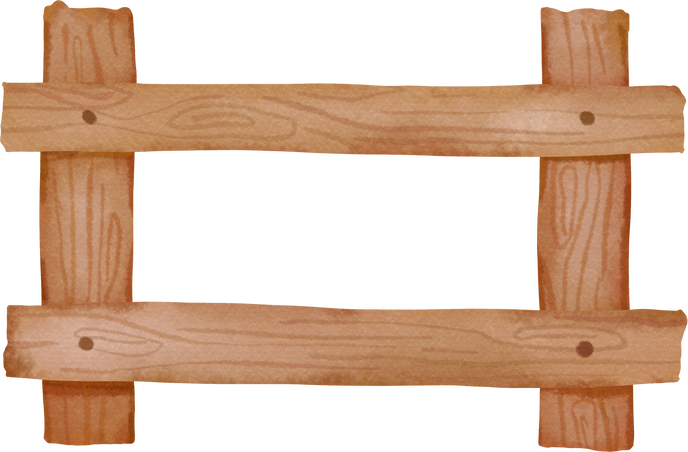 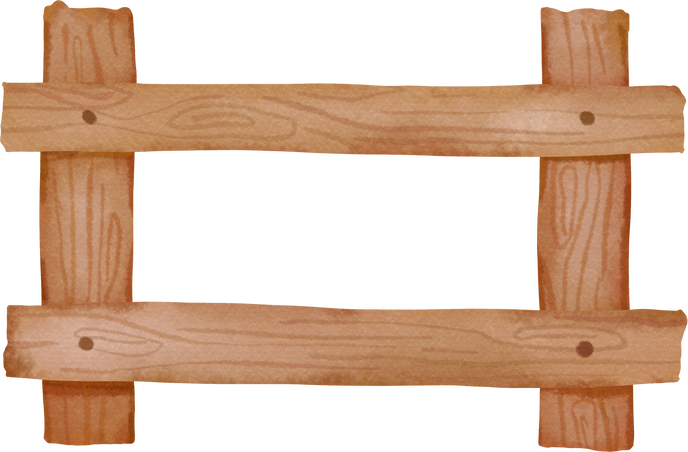 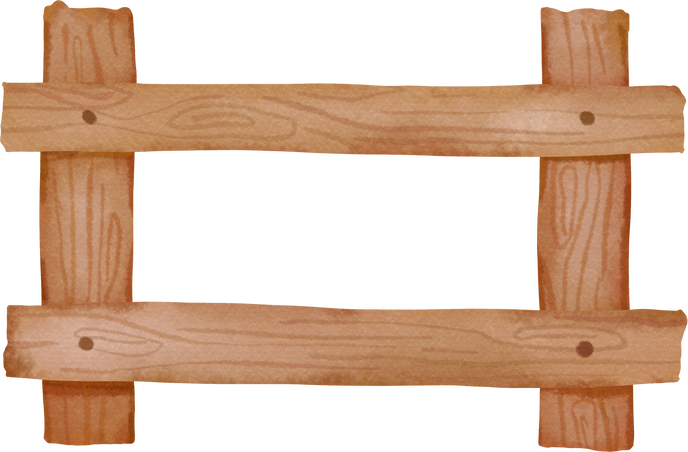 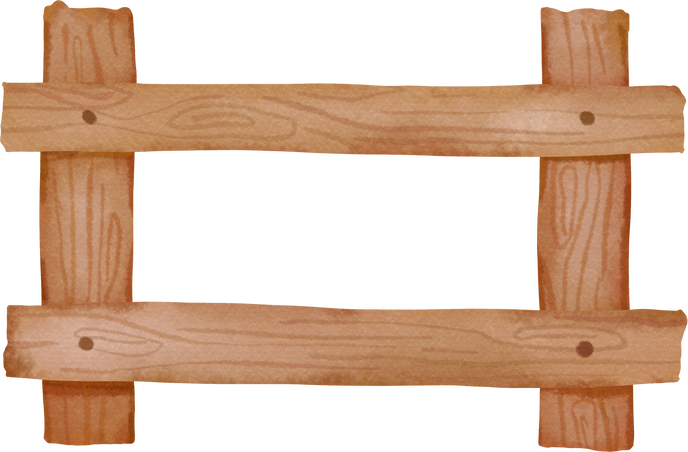 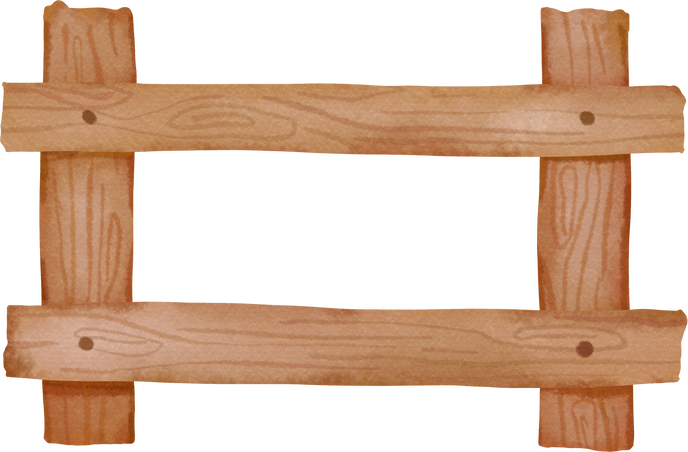 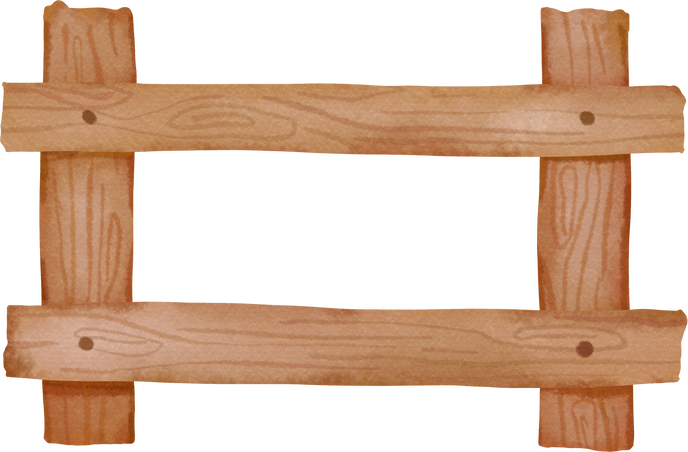 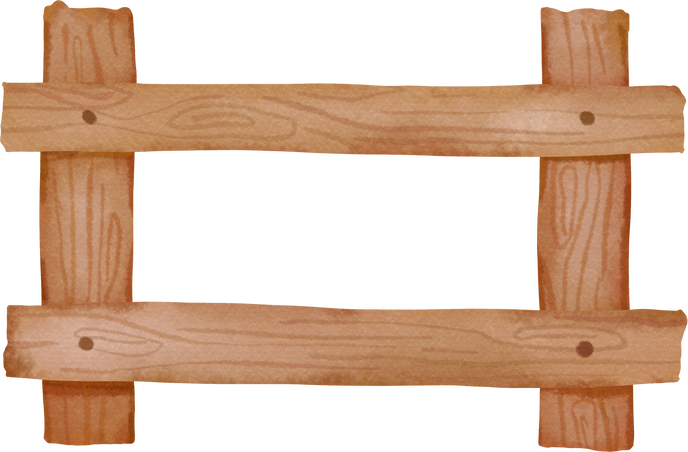 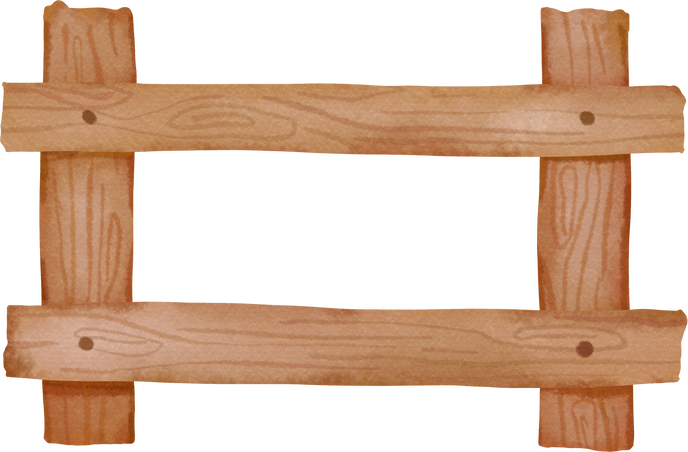 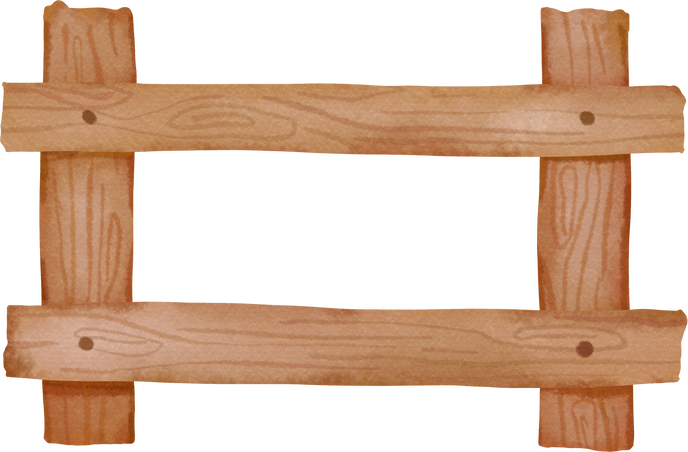 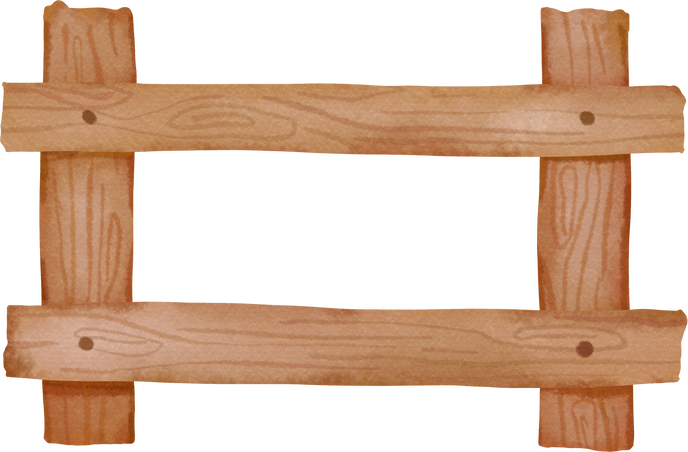 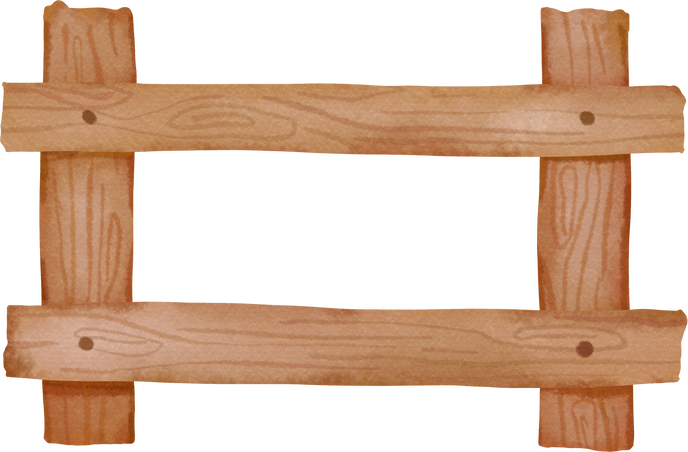 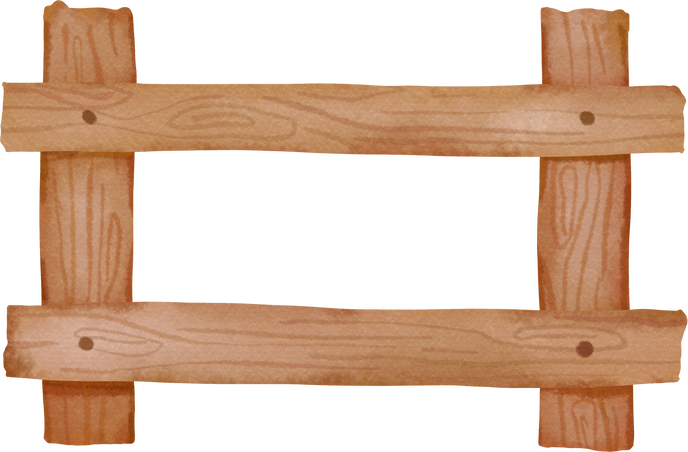 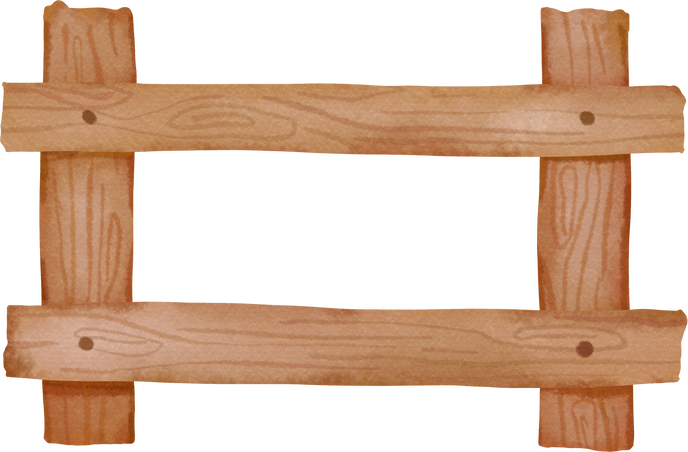 [Speaker Notes: GV click bắt đầu để chơi game]
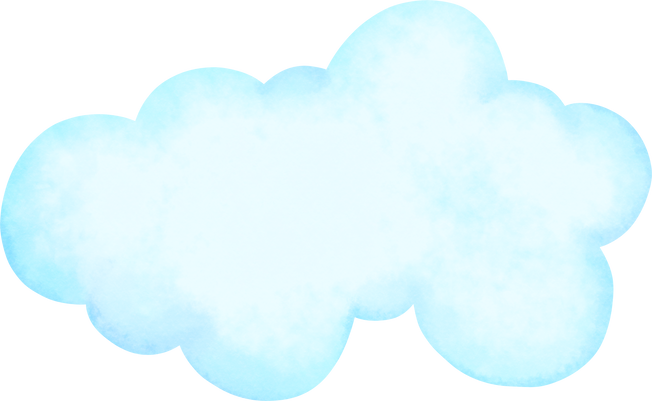 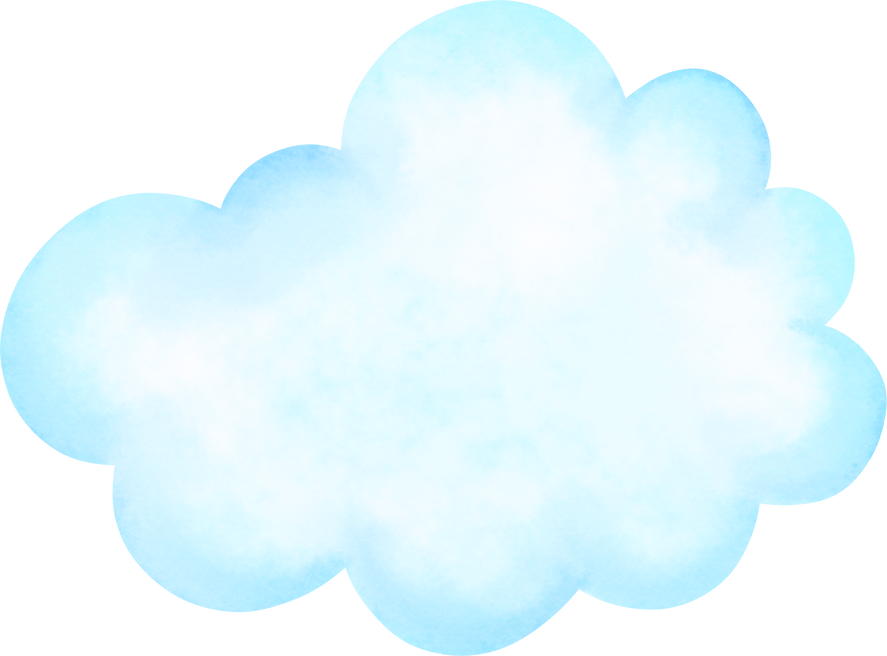 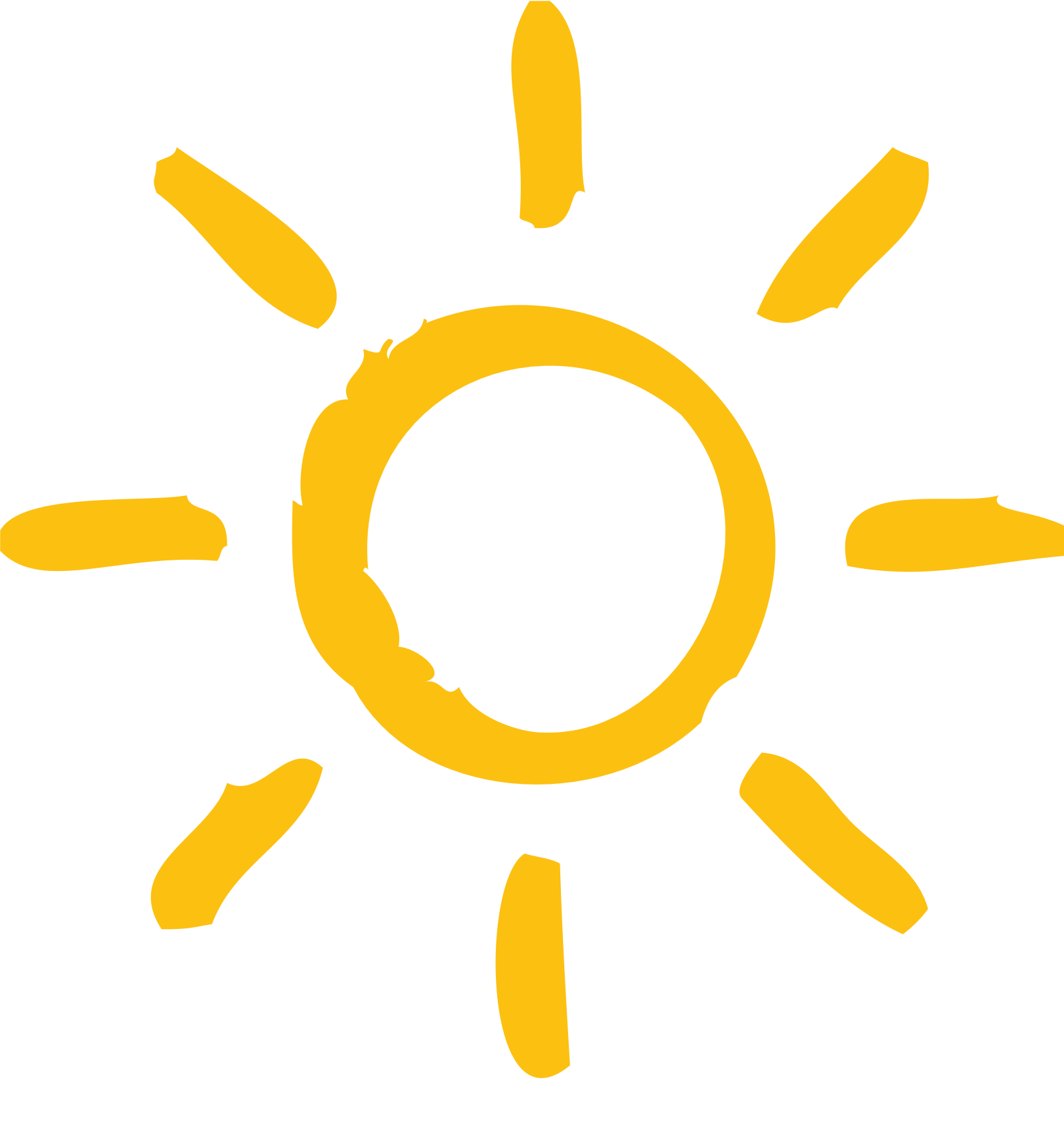 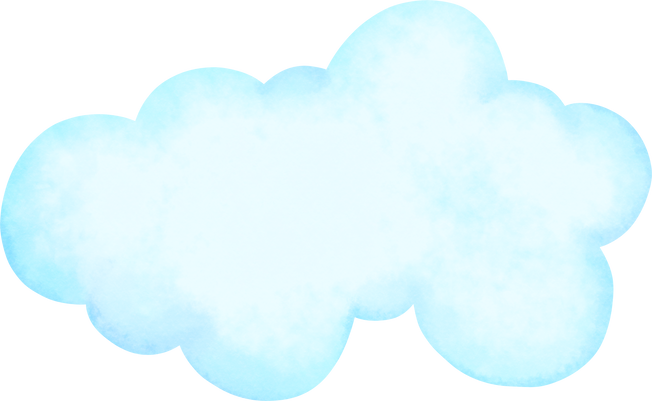 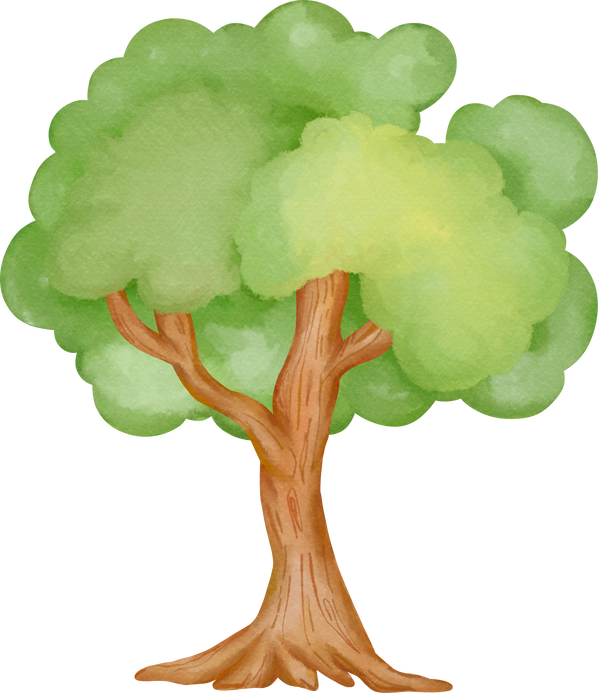 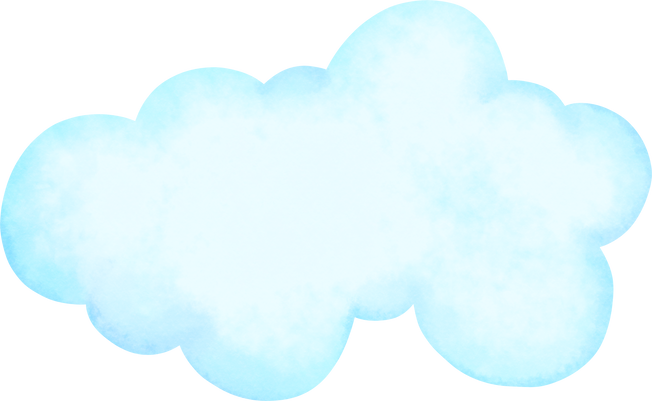 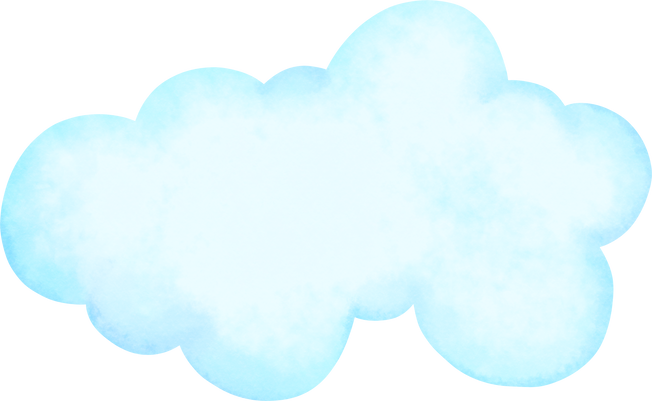 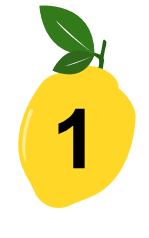 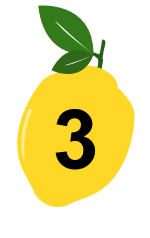 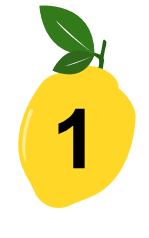 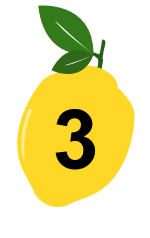 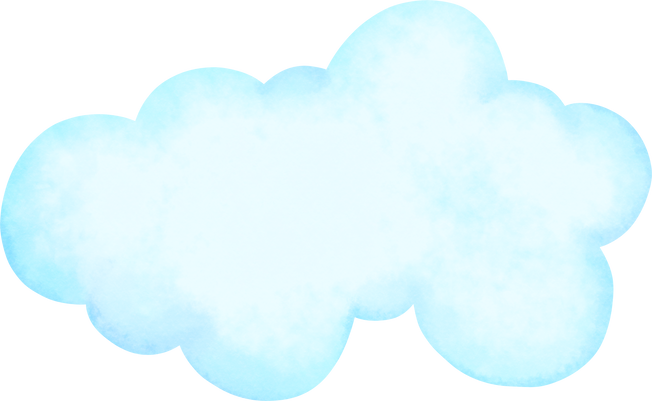 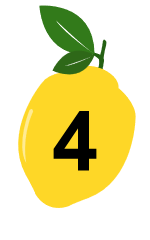 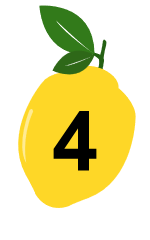 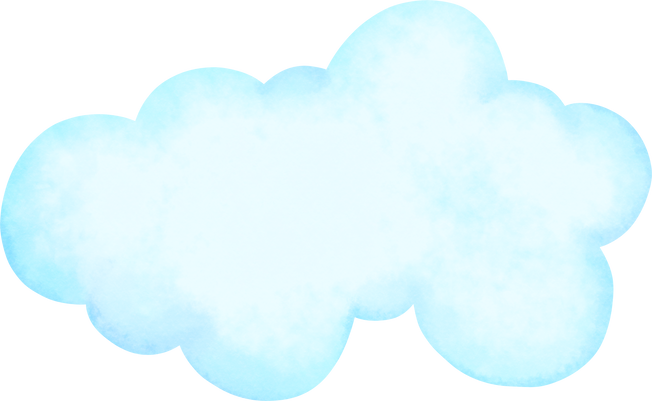 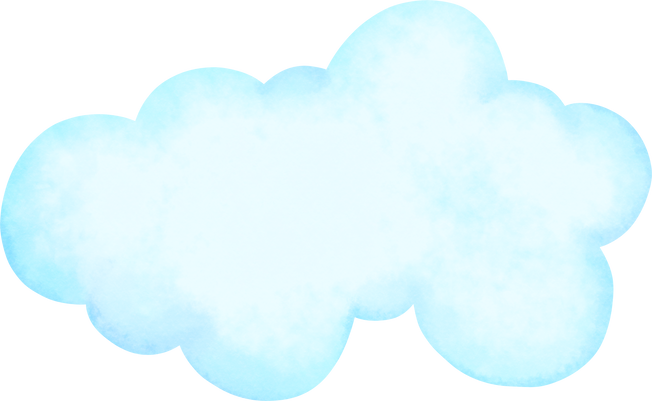 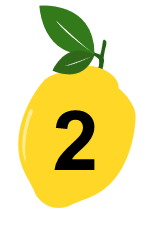 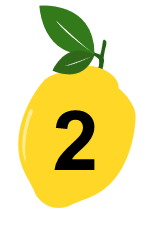 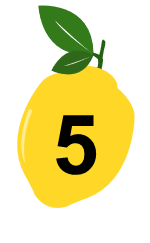 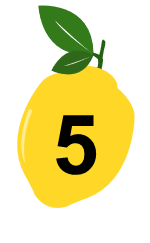 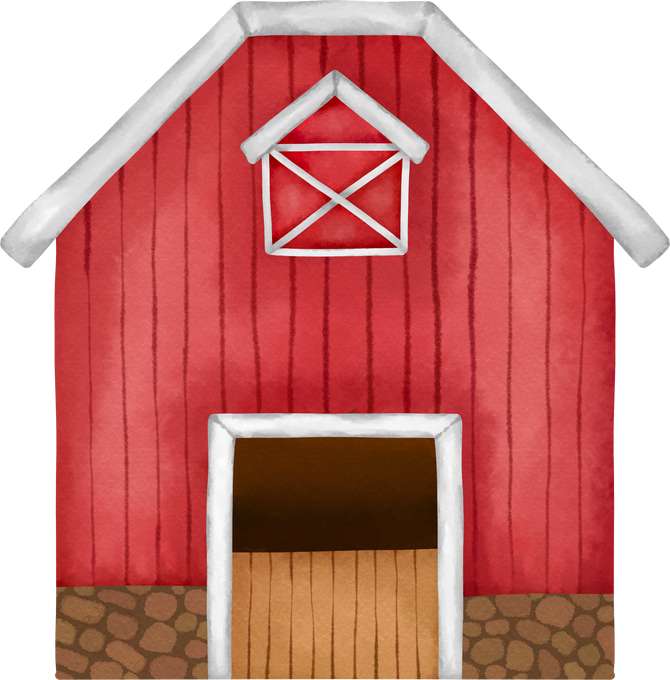 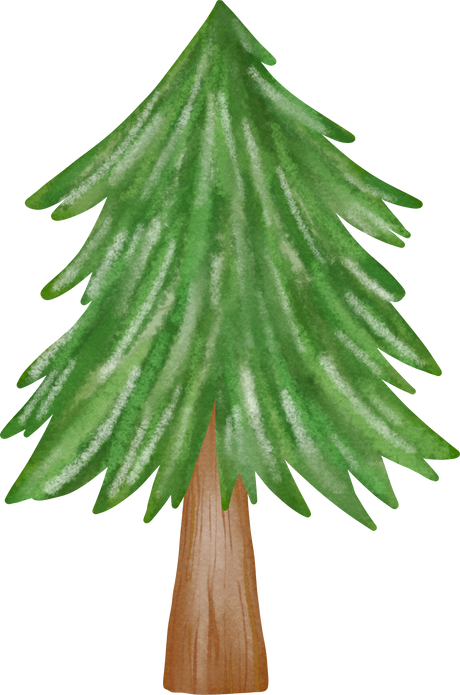 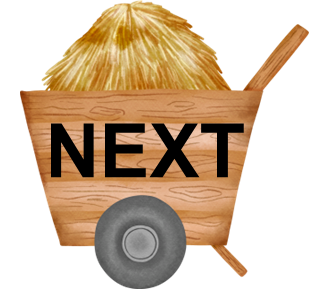 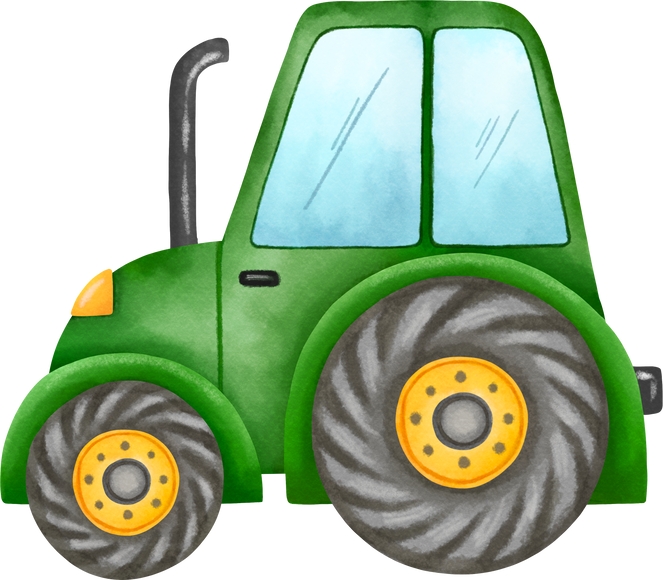 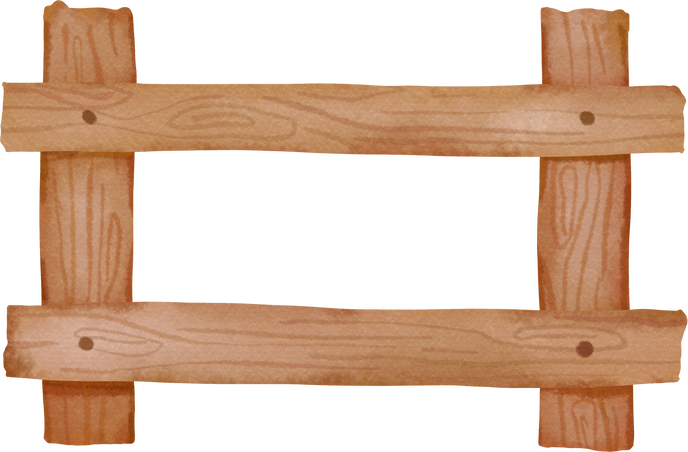 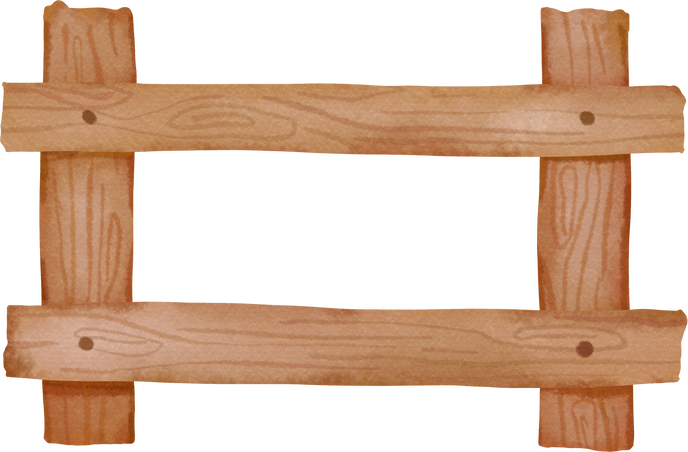 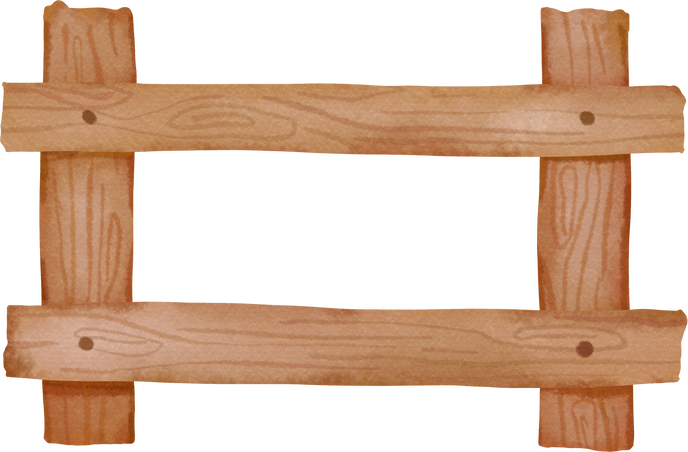 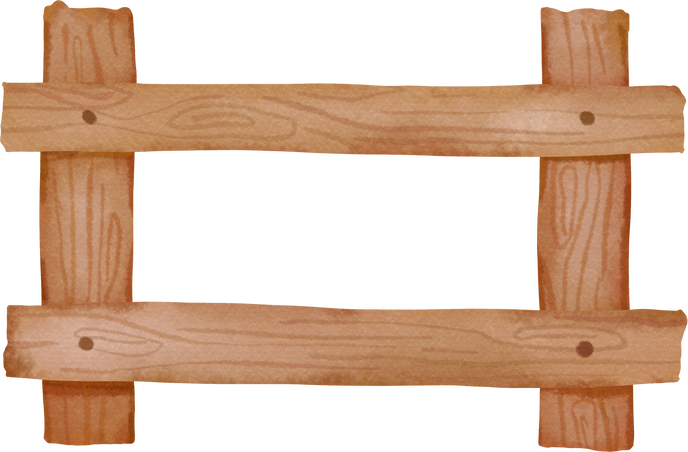 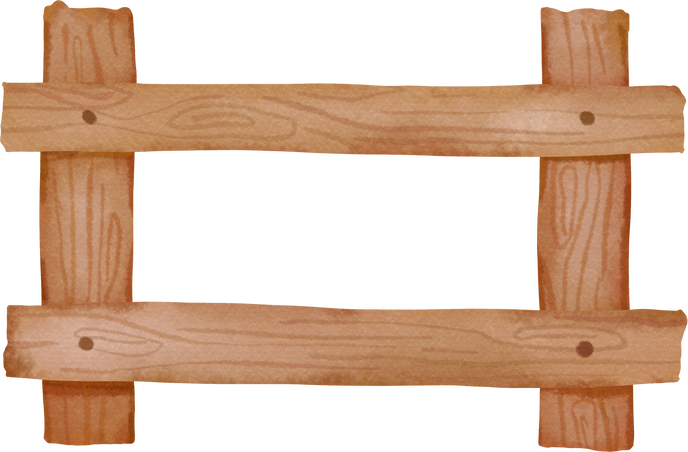 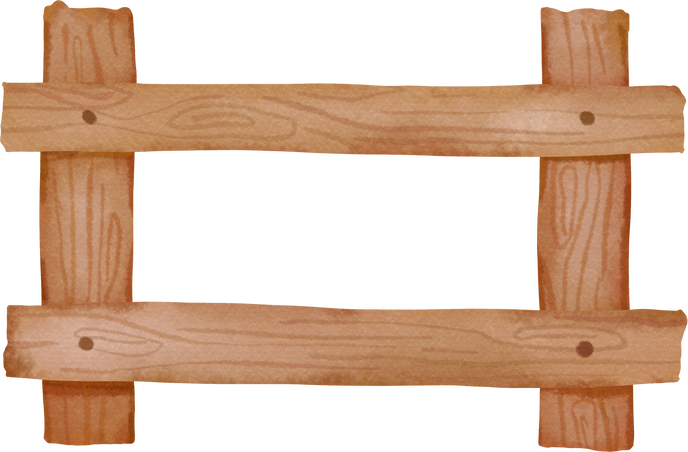 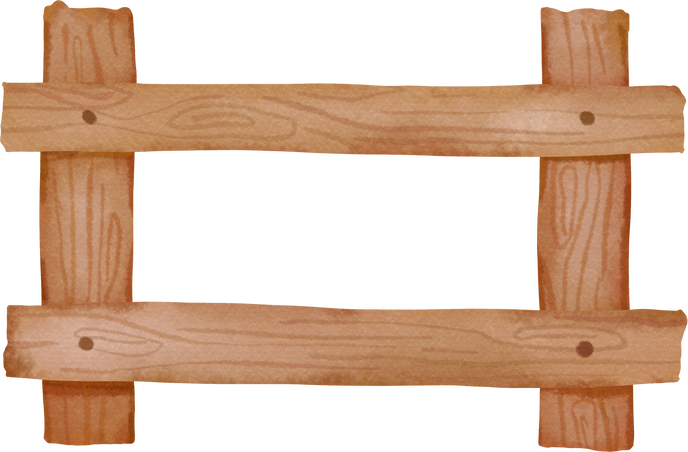 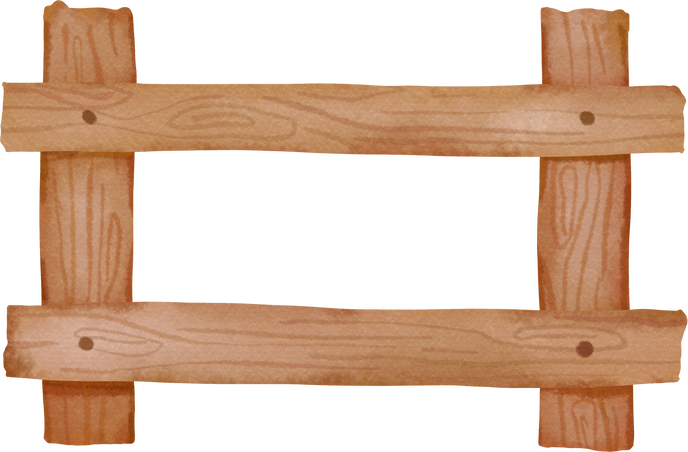 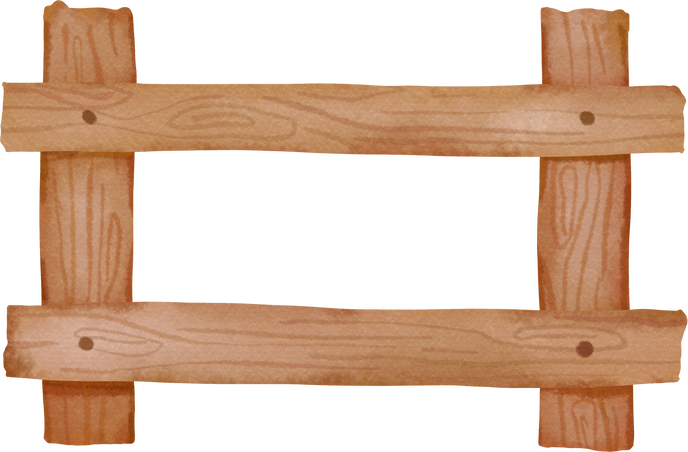 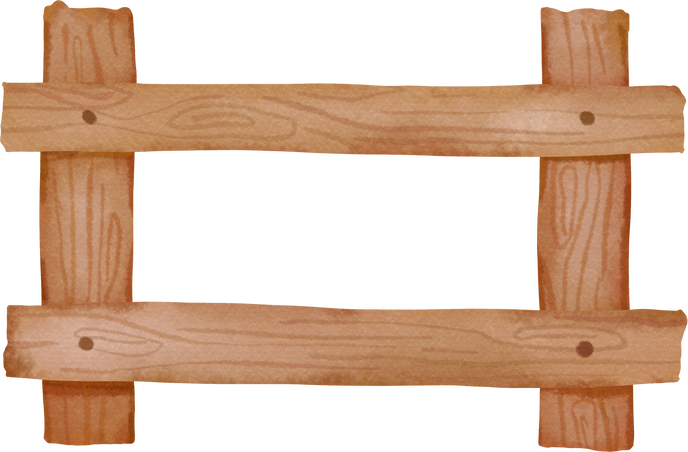 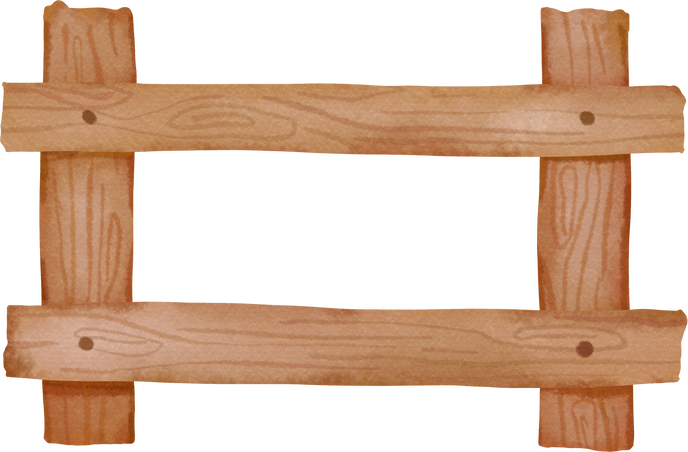 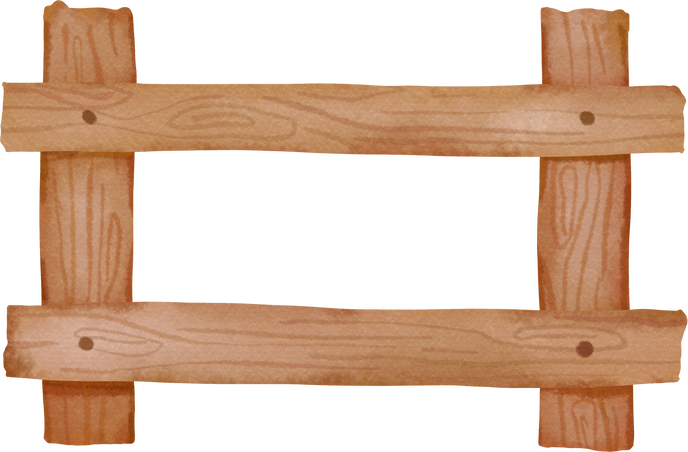 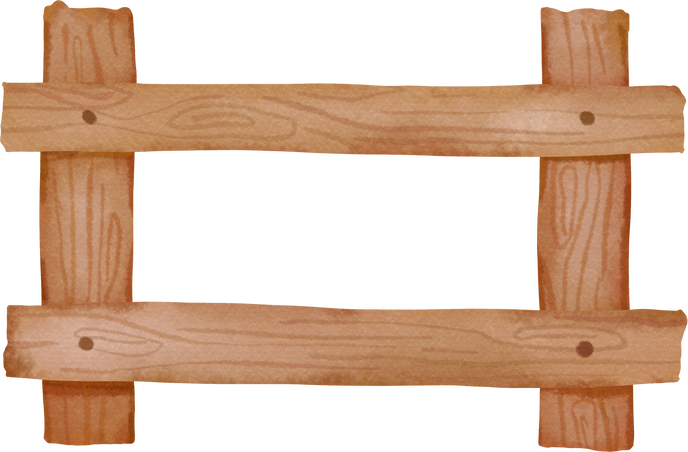 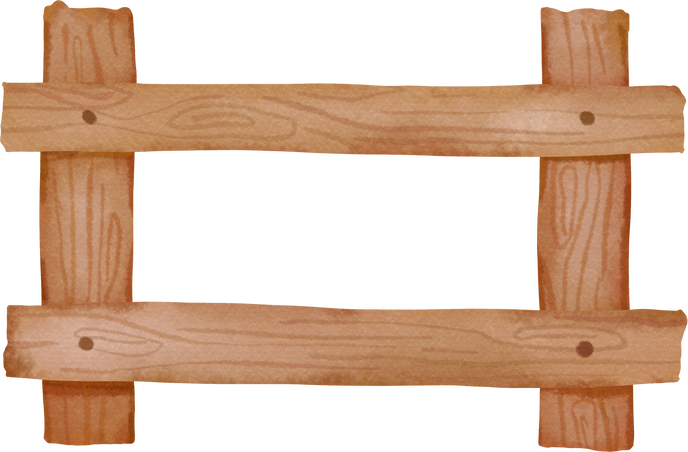 [Speaker Notes: Click vào quả chanh để tới câu hỏi
Next để sang nội dung tiếp theo]
Câu 1: Có chuyện gì xảy ra mà Hùng lại lo lắng như vậy?
A. Nghe được chuyện ở xóm trên.
B. Cây phượng đầu xóm sẽ bị chặt.
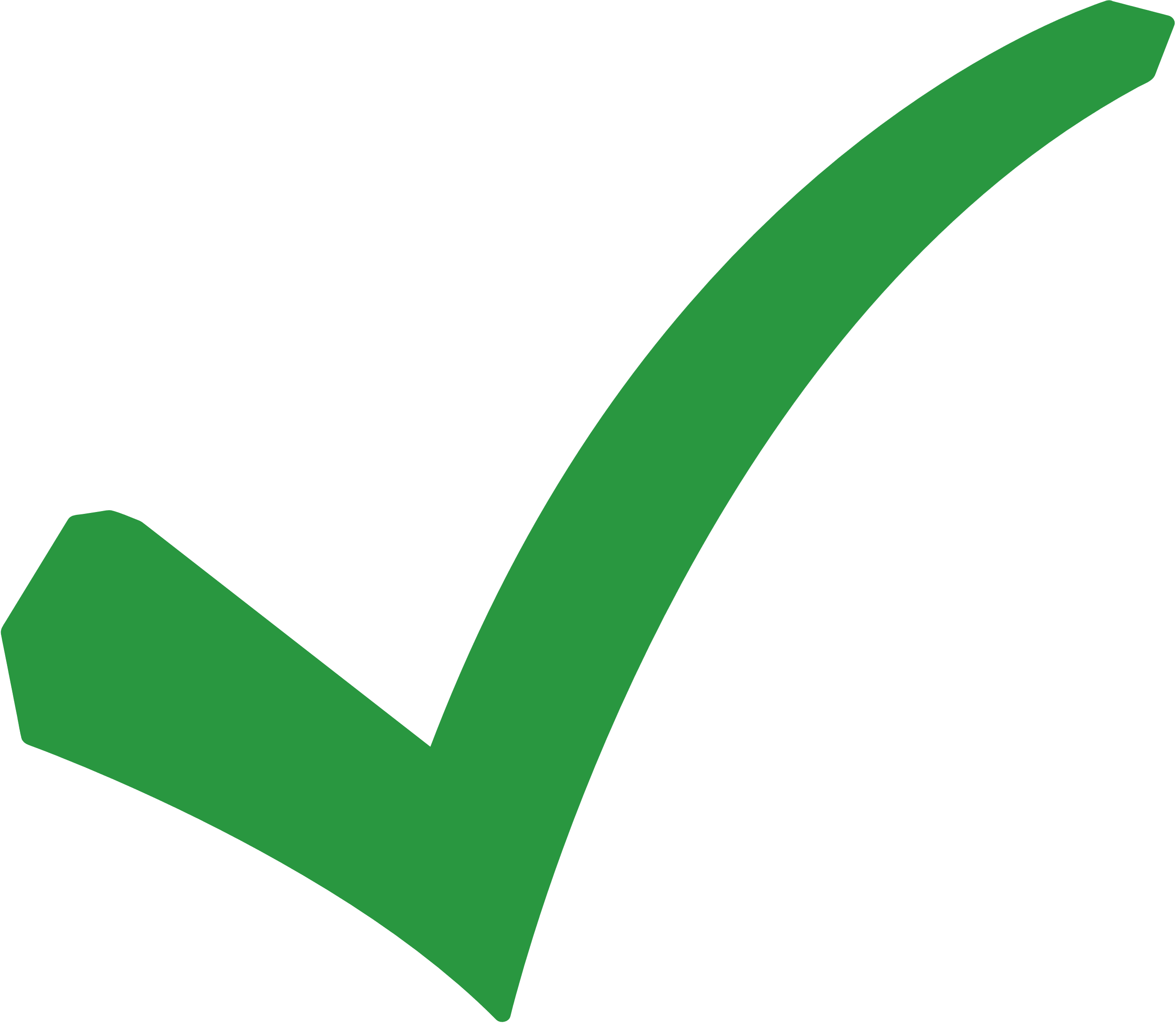 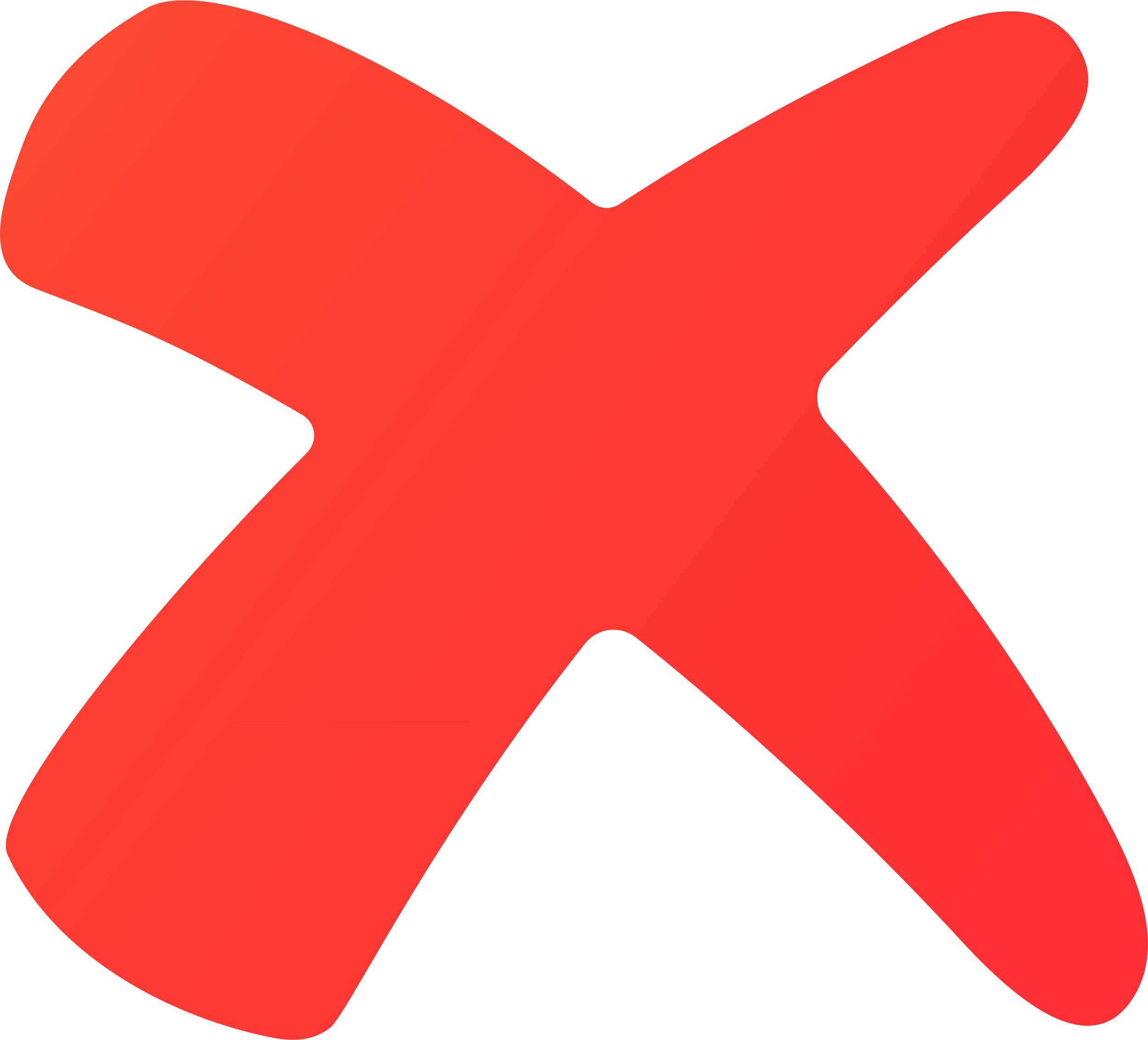 D. Bị mất đồ.
C. Nghe được tin buồn.
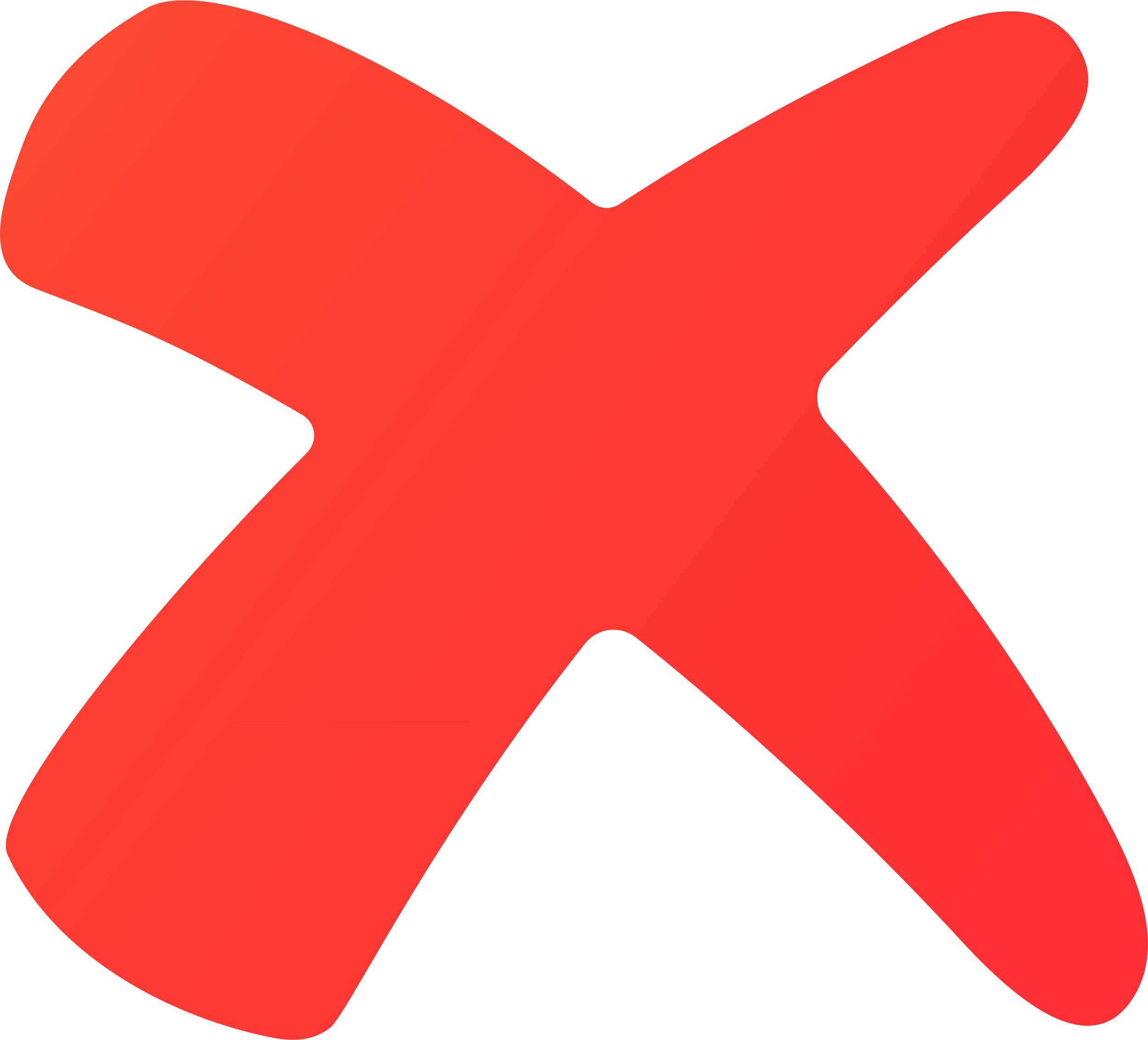 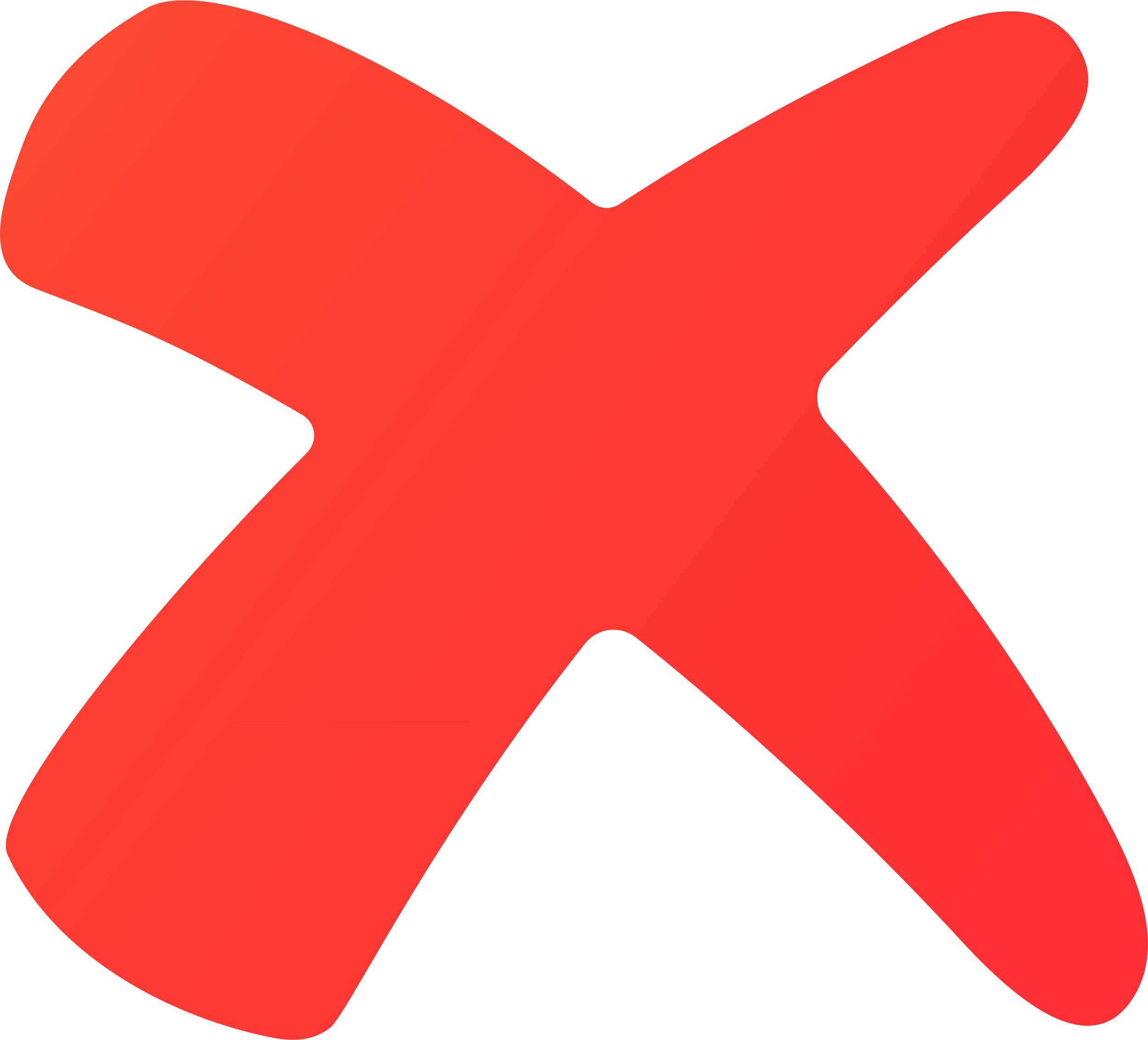 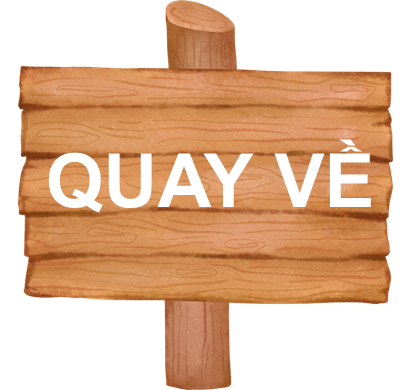 [Speaker Notes: GV click 1 lần vào màn hình để xuất hiện câu hỏi
Click thêm 1 lần để xuất hiện 4 đáp án
GV click vào đáp án để kiểm tra đúng/sai
Click vào QUAY VỀ để trở lại slide chọn câu hỏi]
Câu 2: Bọn con trai thường chơi trò gì dưới gốc cây phượng?
A. Chơi chọi gà bằng hoa phượng.
B. Chơi chuyền, nhảy dây, ô ăn quan.
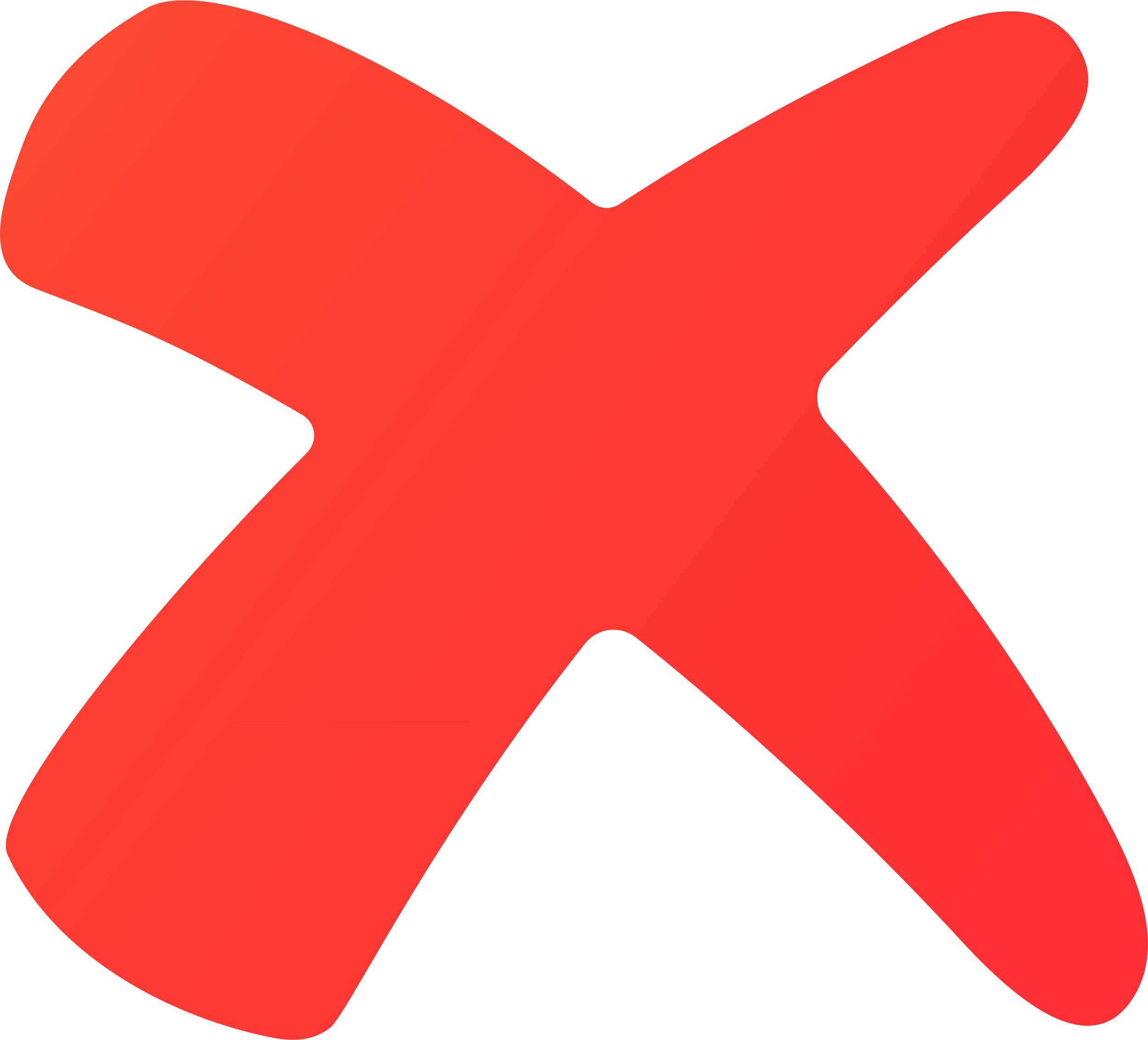 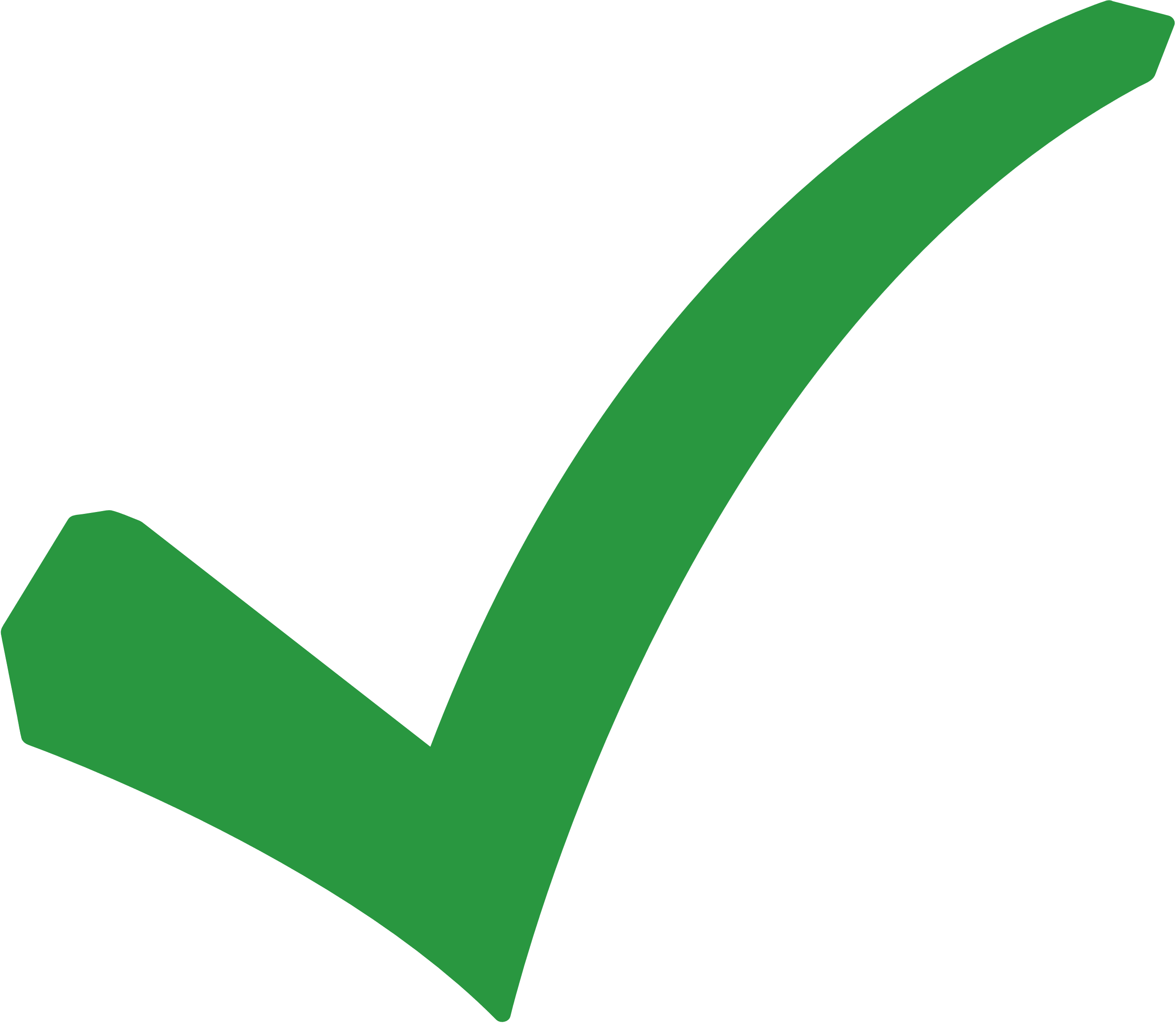 C. Chơi đá bóng.
D. Chơi thả diều.
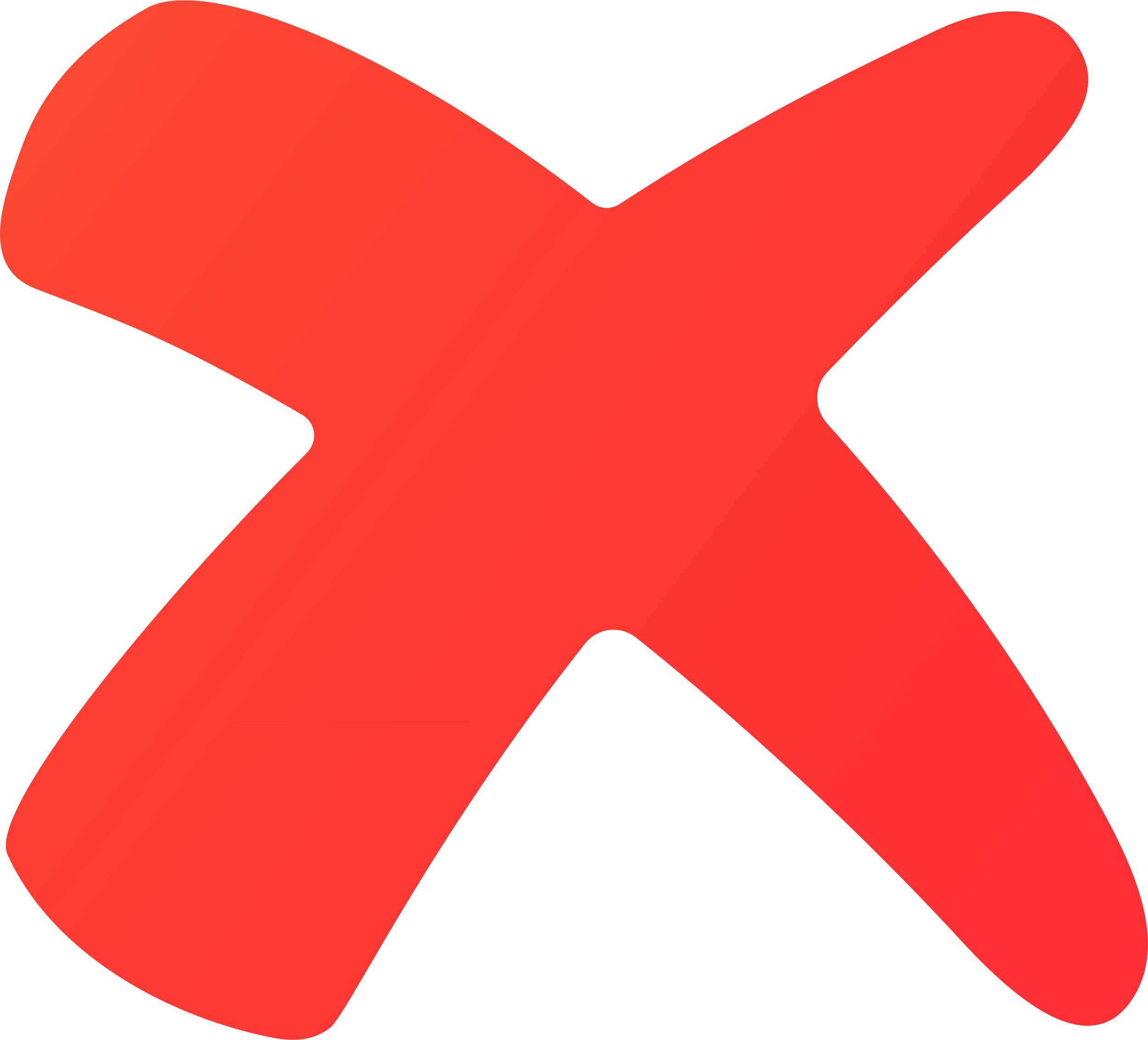 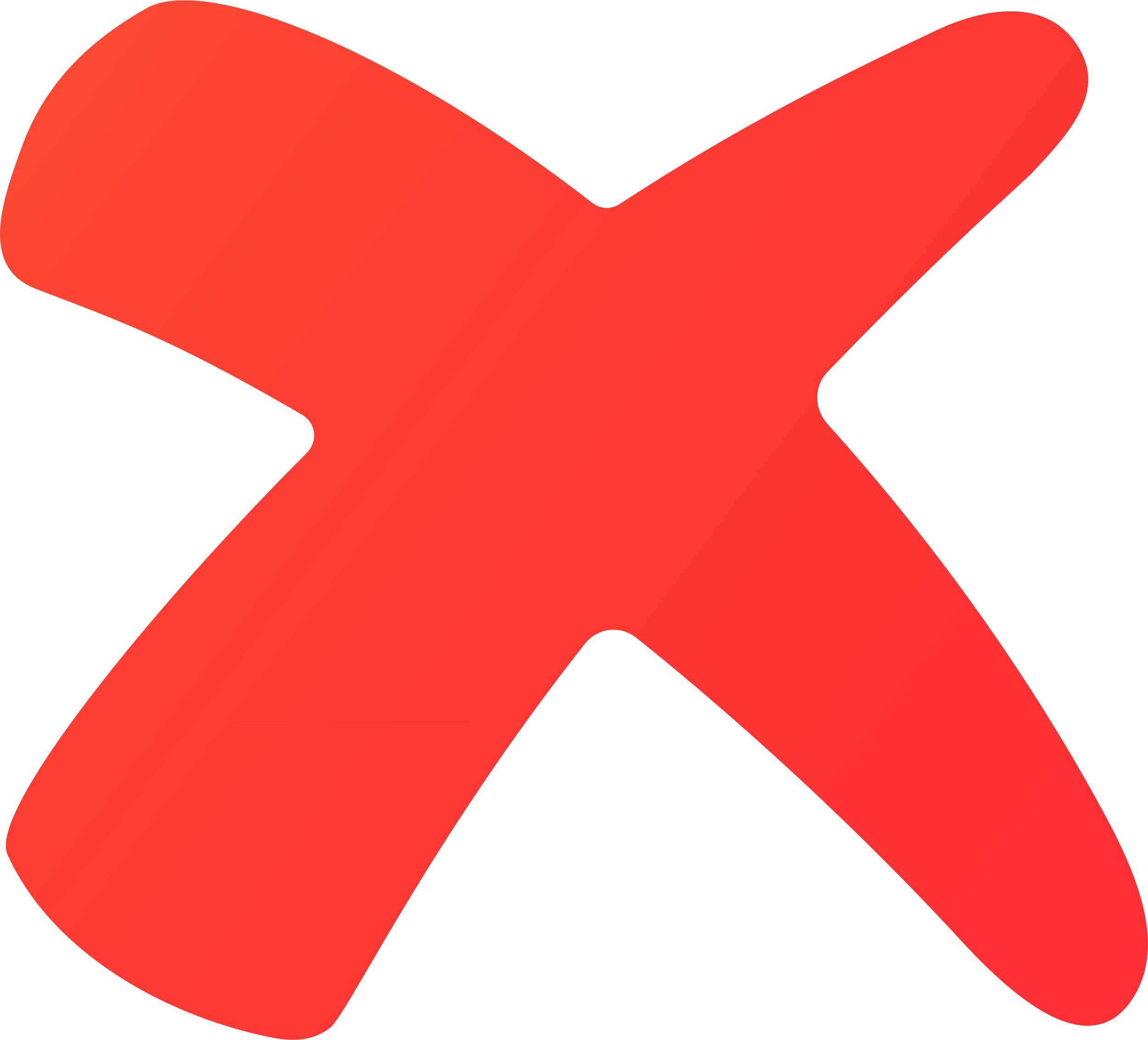 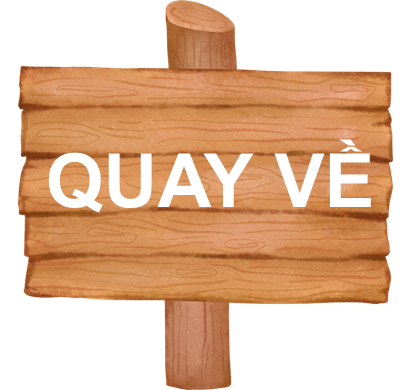 Câu 3: Con gái thường chơi trò gì dưới gốc cây phượng?
A. Chơi chọi gà bằng hoa phượng.
B. Chơi thả diều.
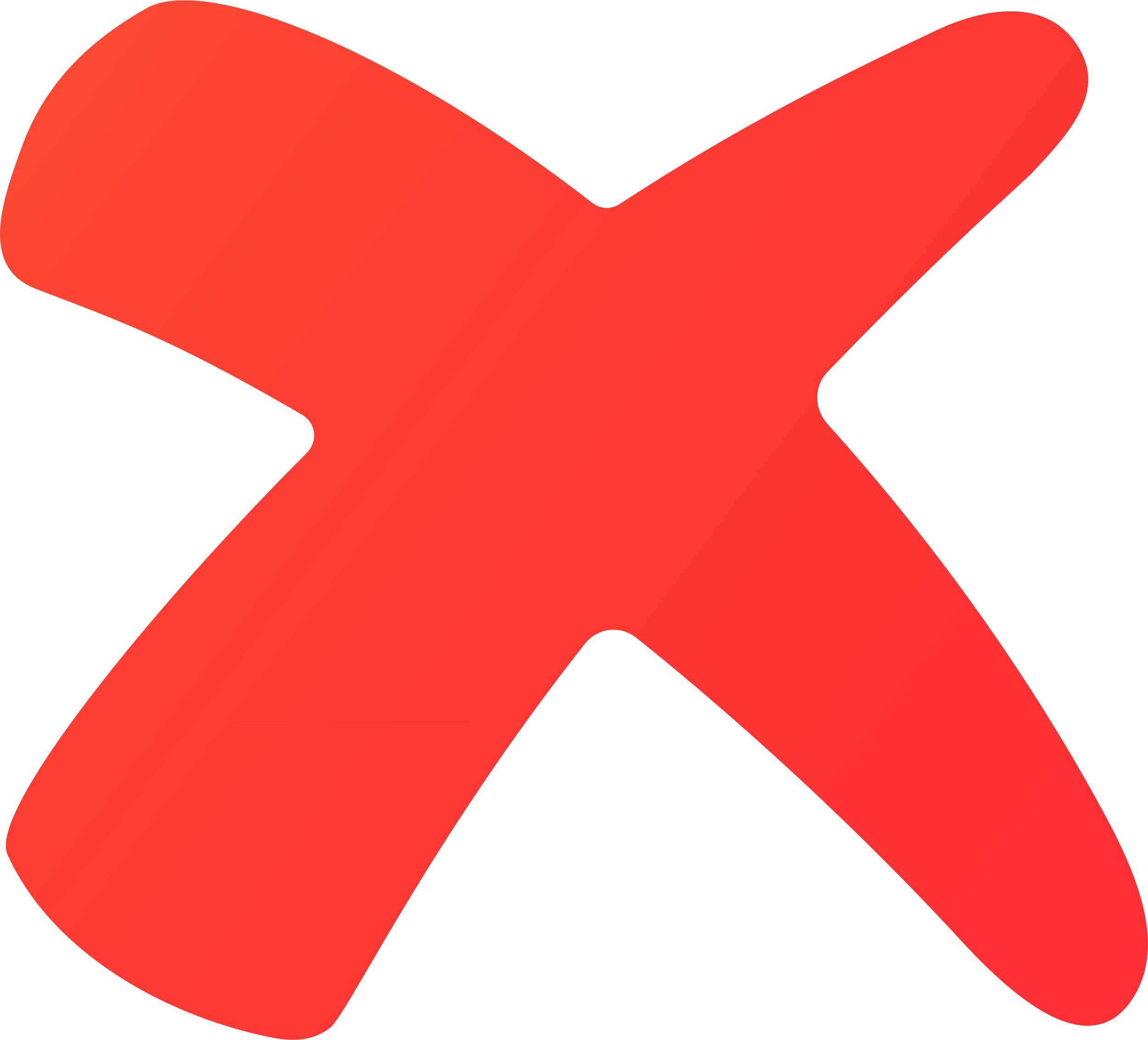 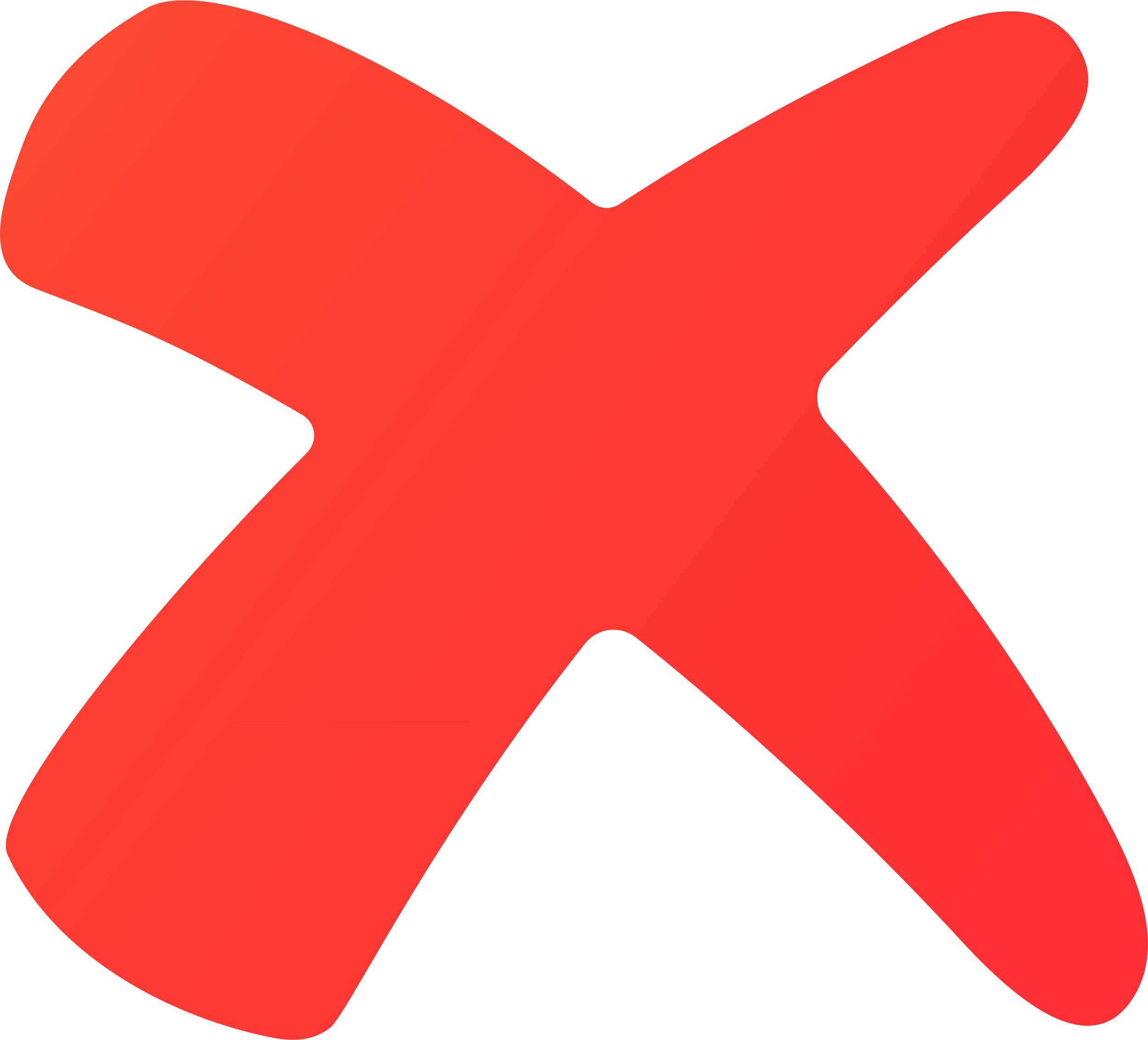 C. Chơi đá bóng.
D. Chơi chuyền, nhảy dây, ô ăn quan.
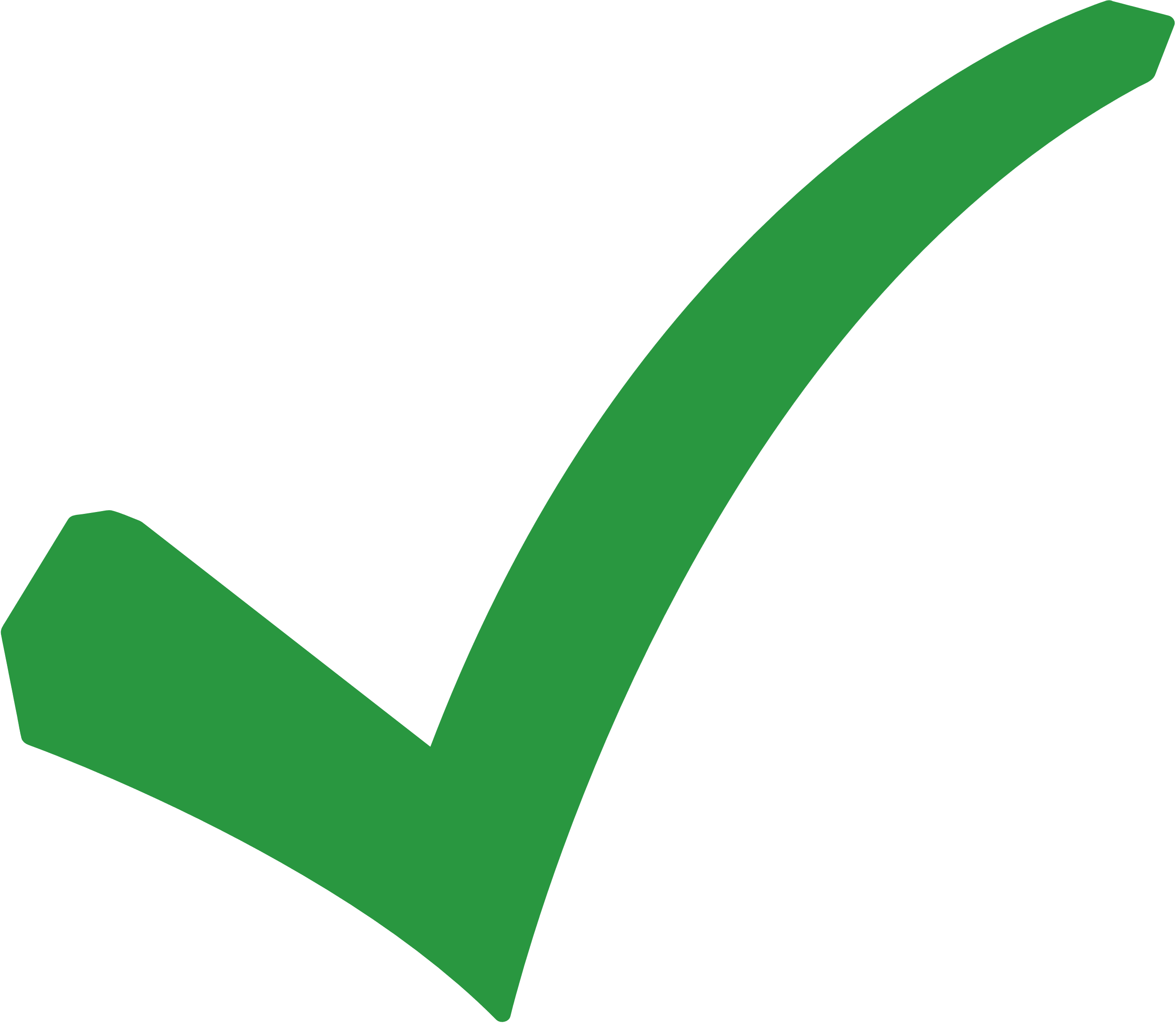 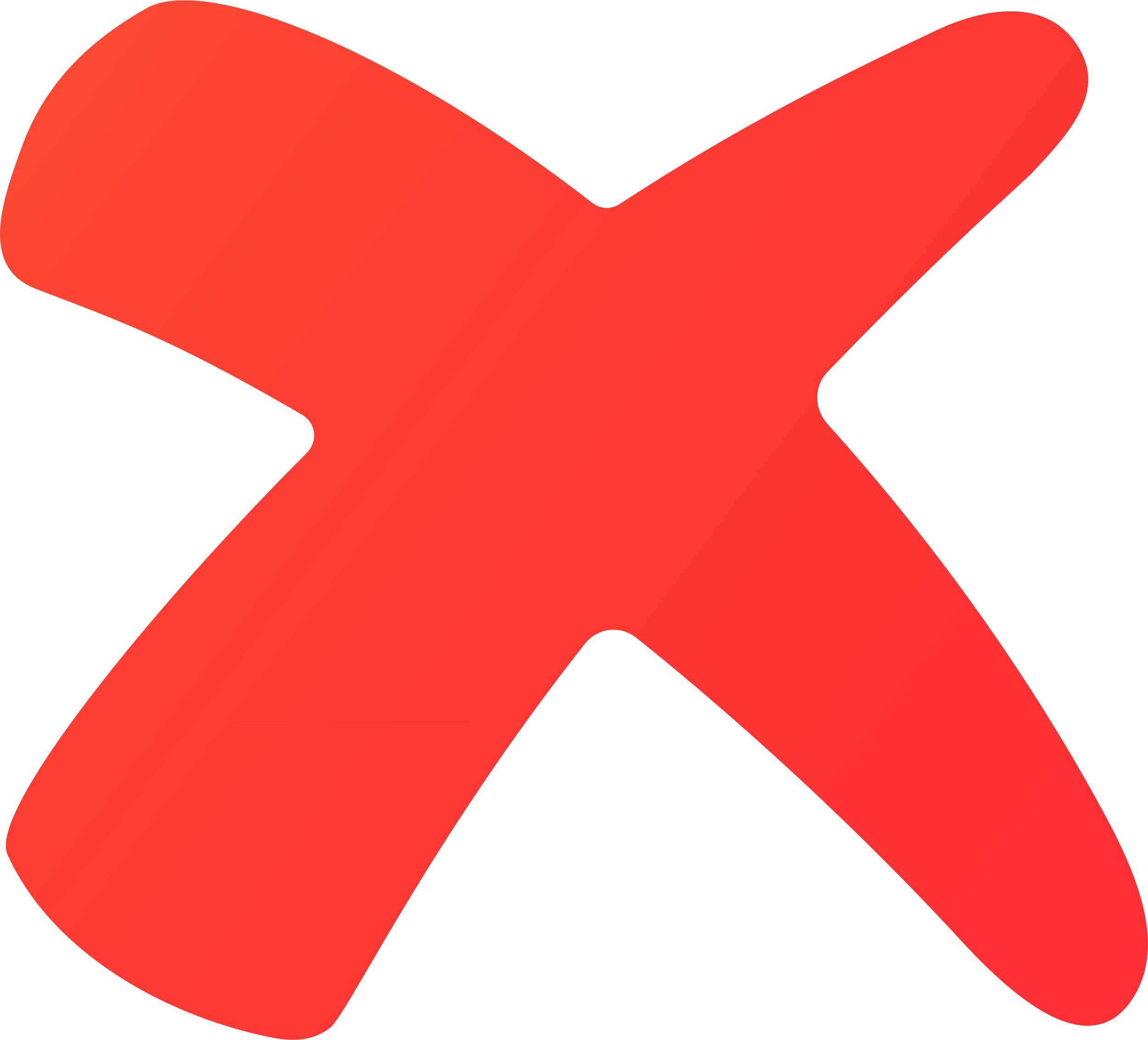 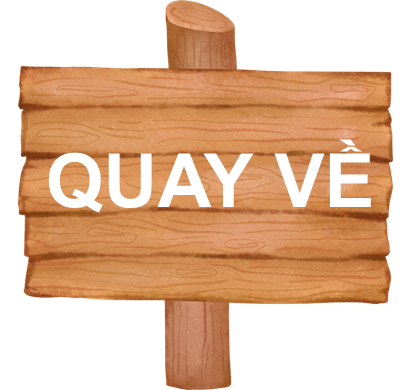 Câu 4: Hoàn cảnh cụ Tạo được nhắc đến trong bài như thế nào?
Sống cùng với con cháu 
rất hạnh phúc.
B. Tuổi già sức yếu, không nơi nương tựa.
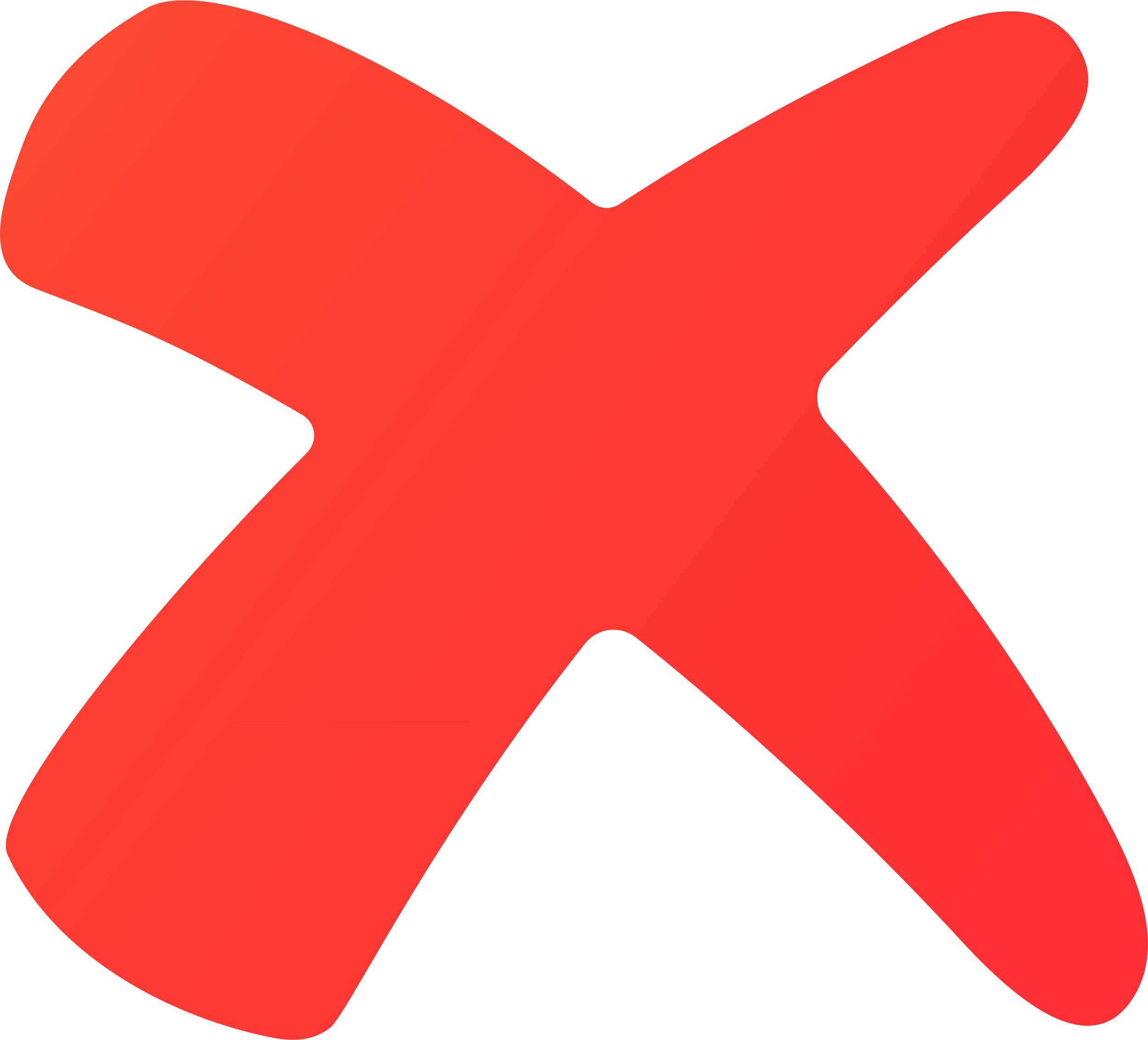 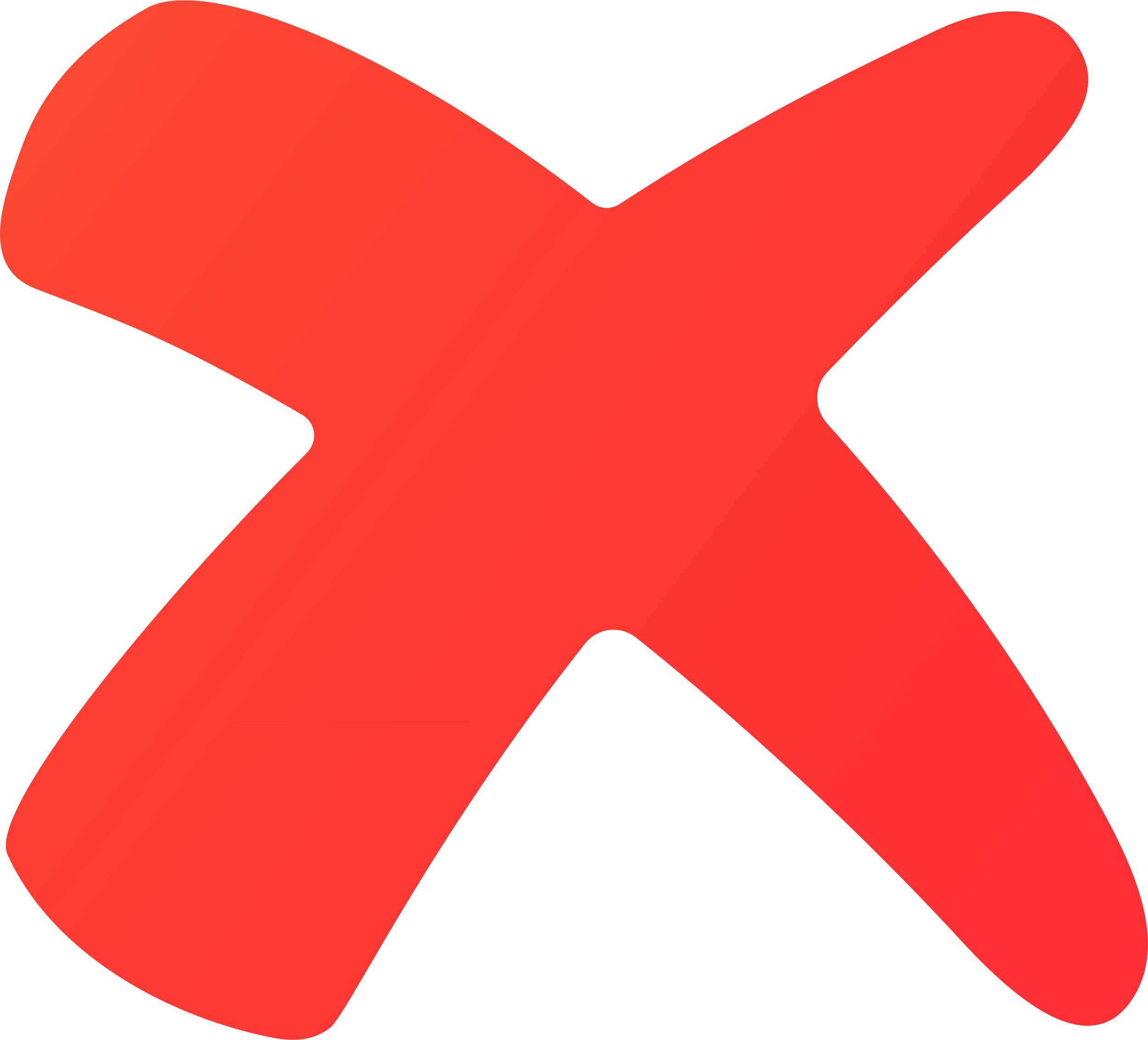 C. Tuổi cao, không 
người thân thích.
D. Là người ngụ cư, sống nay đây mai đó.
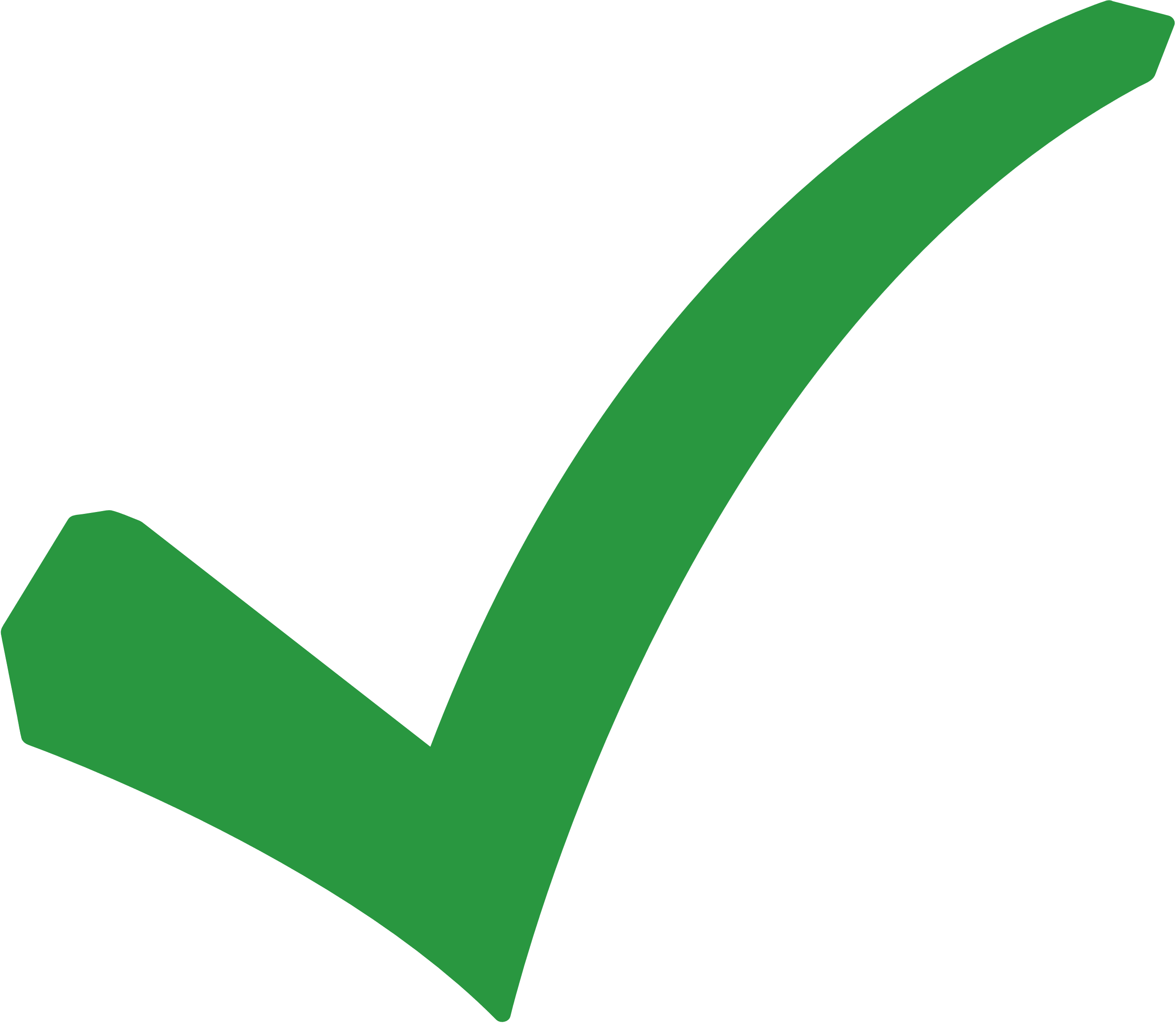 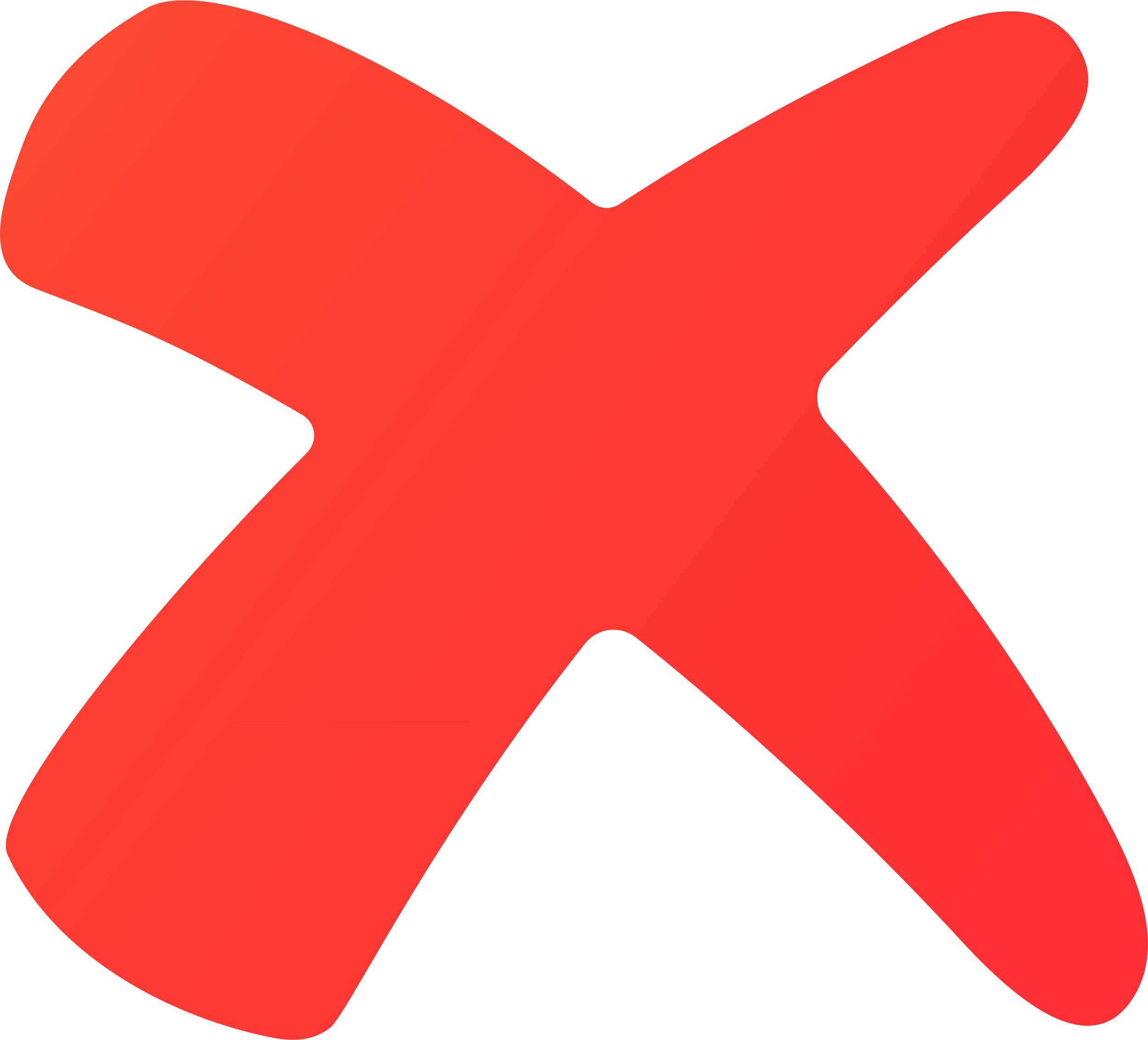 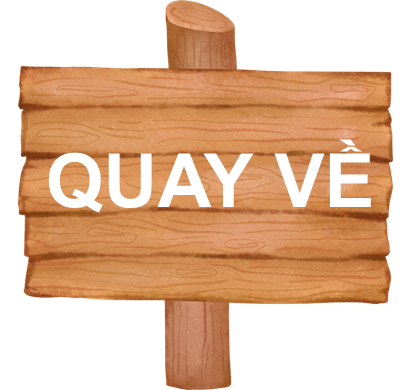 Câu 5: Cụ Tạo đã quyết định làm gì để giữ lại cây phượng?
A. Chọn di dời quán và vào viện dưỡng lão.
B. Chuyển cây phượng đi ra chỗ khác trong xóm.
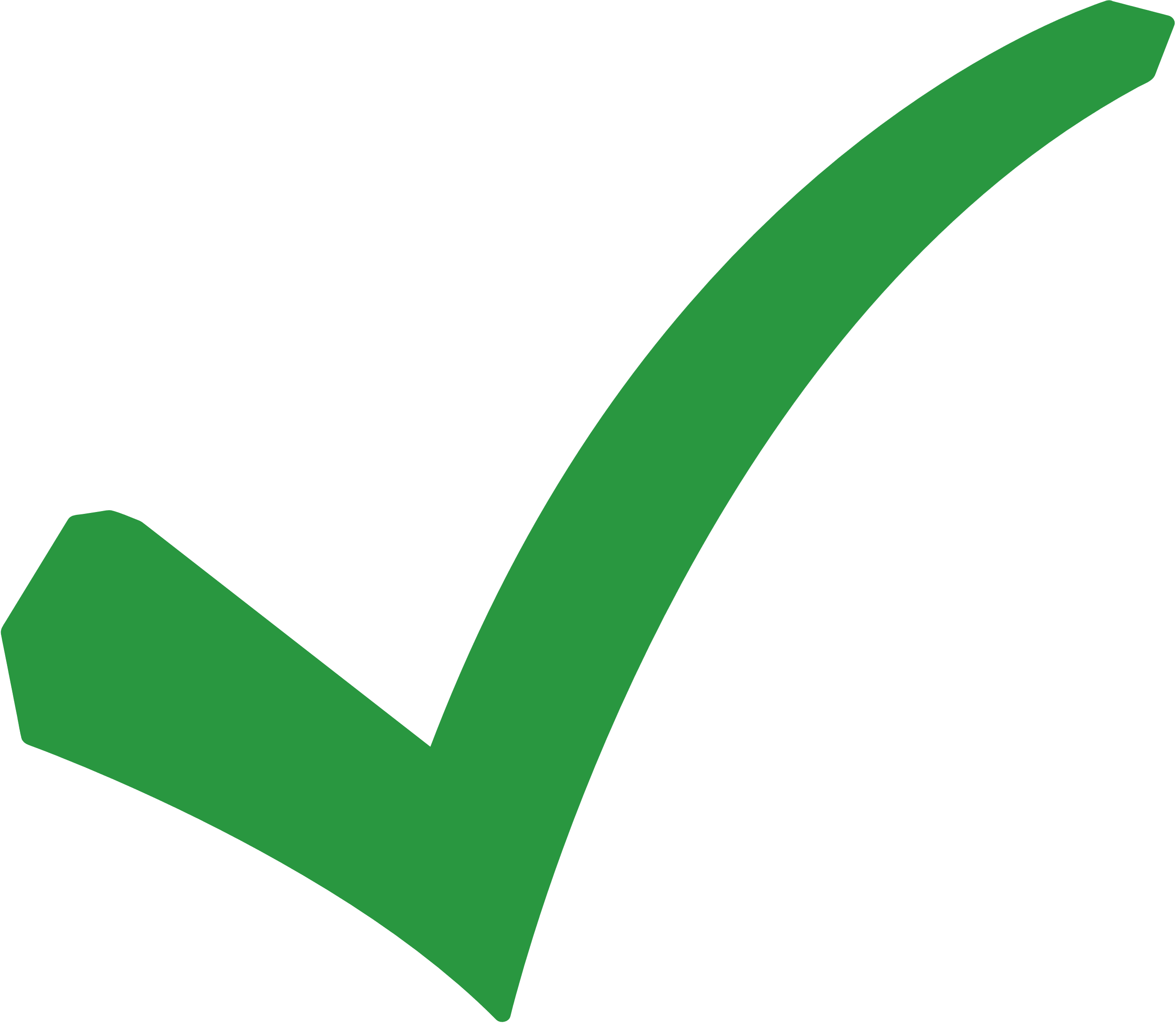 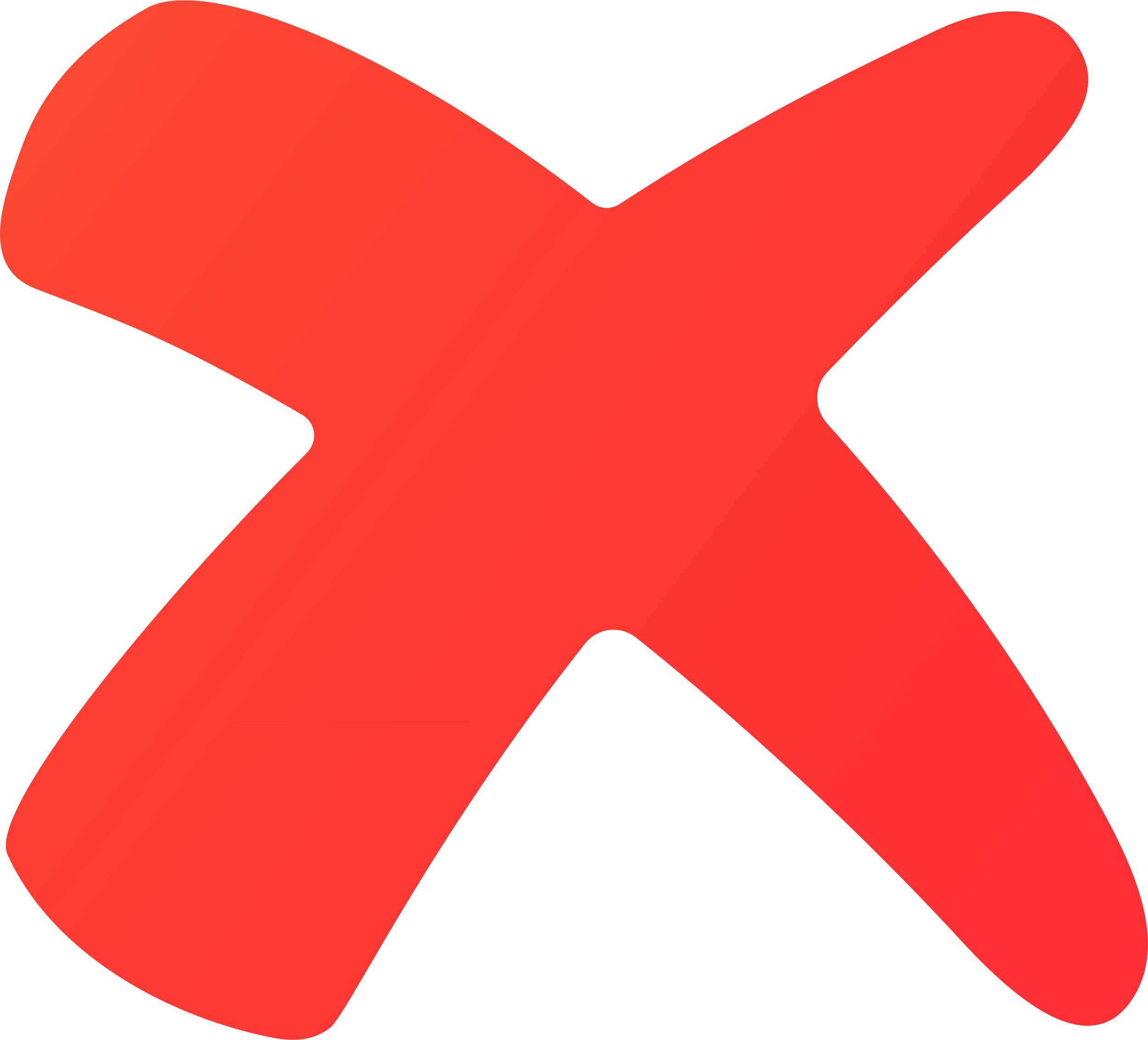 C. Bỏ ra một số tiền để chính quyền giữ lại.
D. Dời quán mình ra 
một chỗ khác.
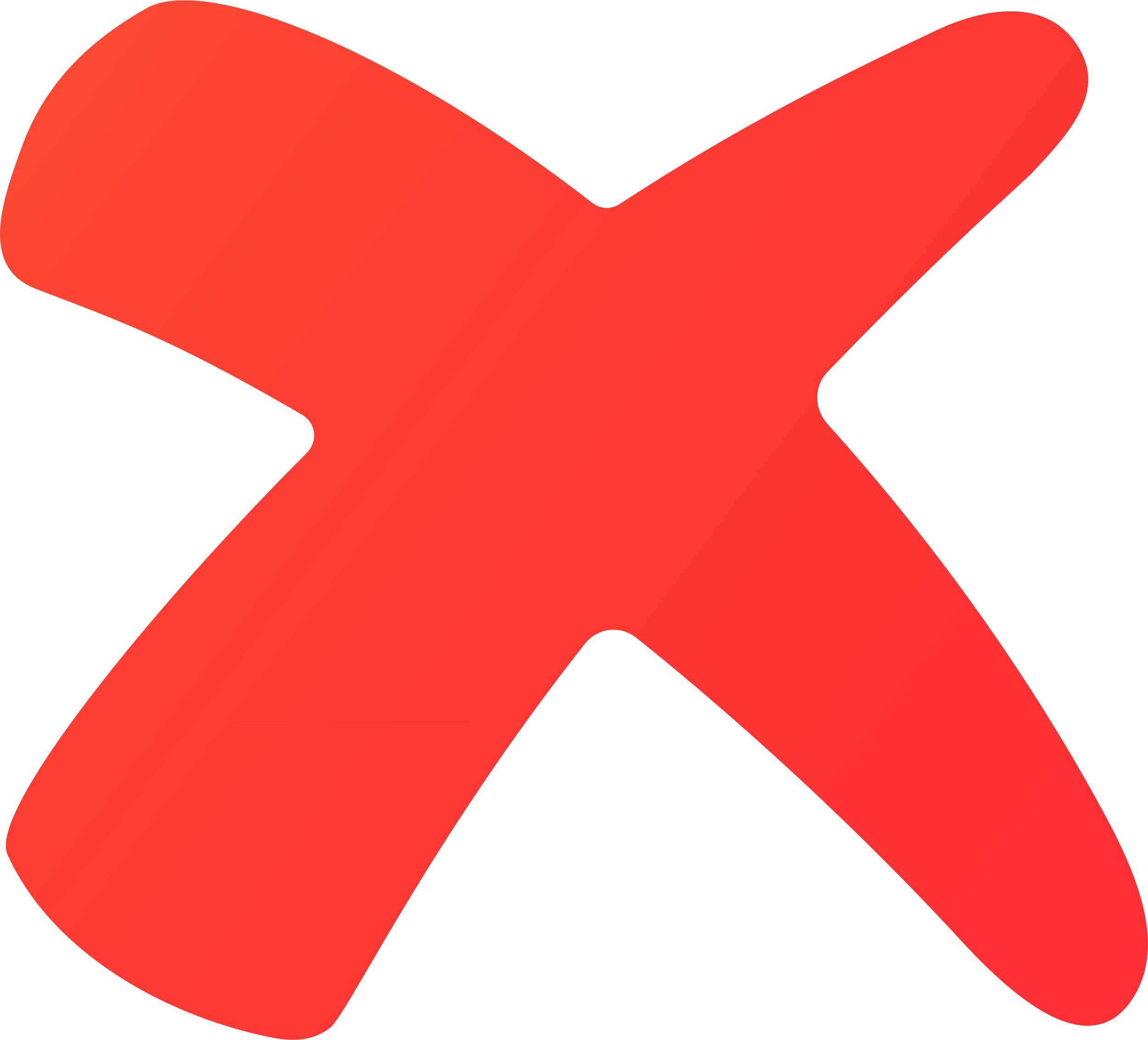 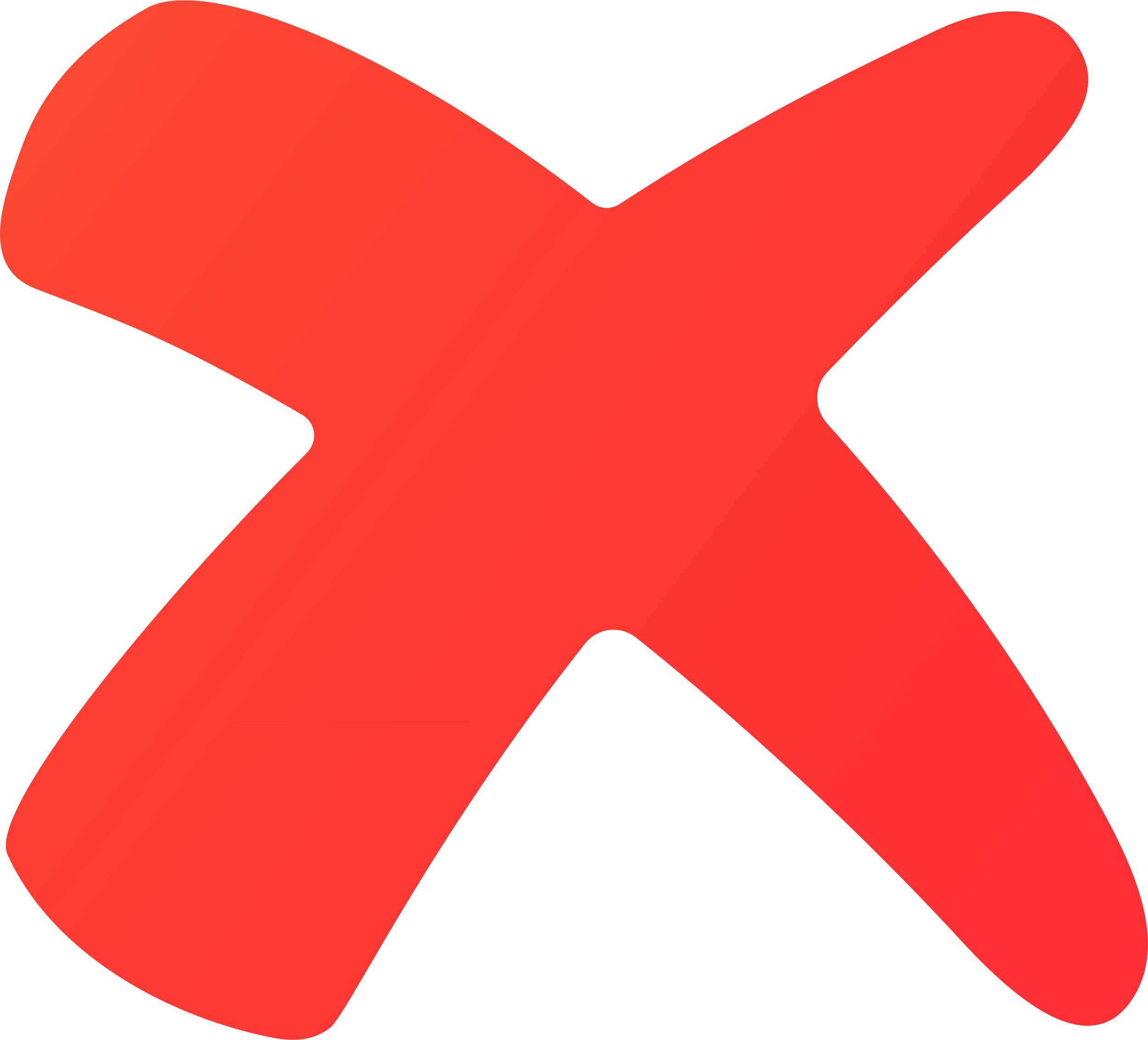 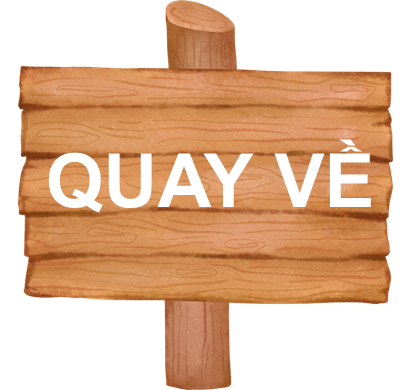 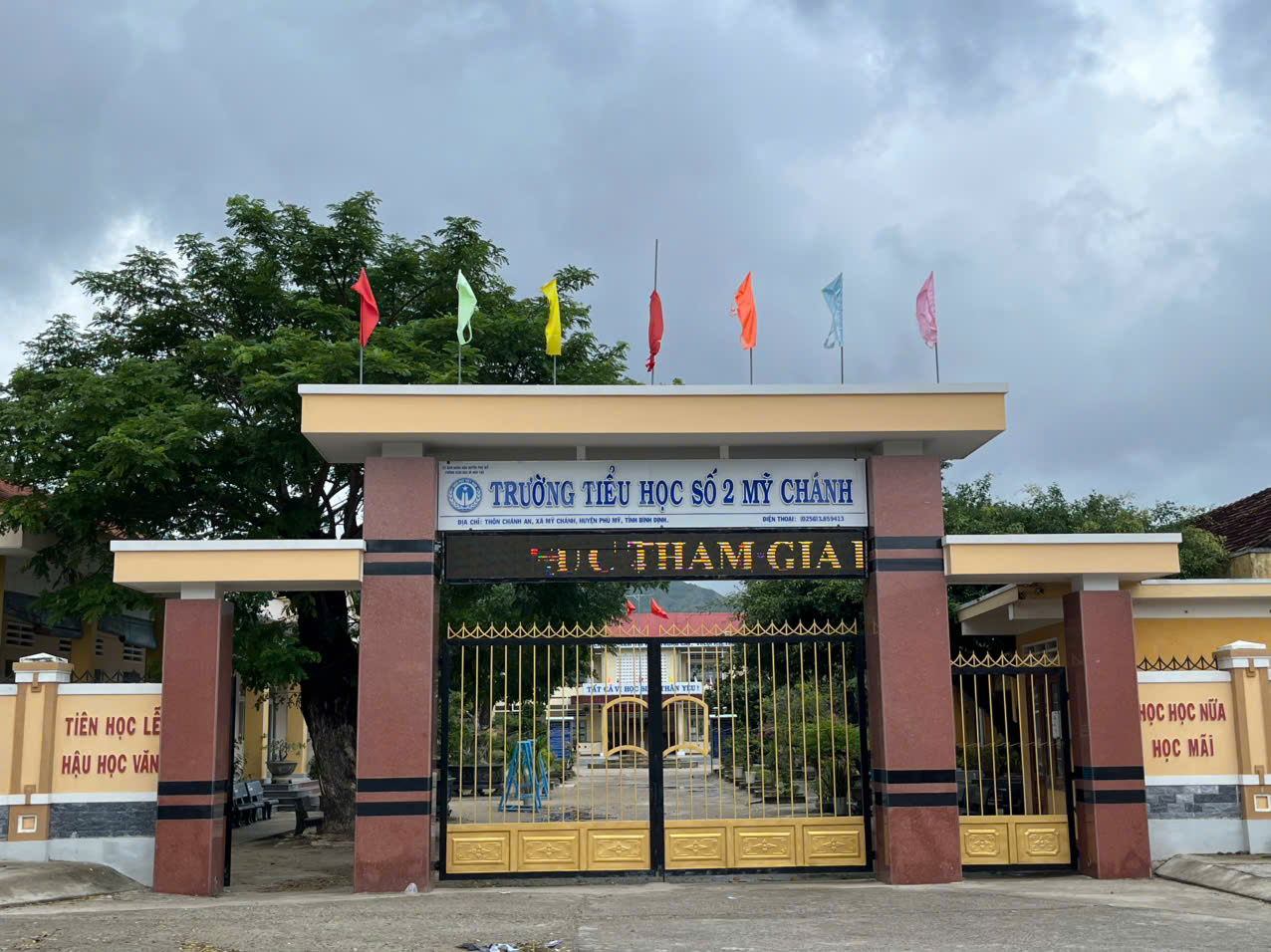 Chúc các em học tốt!